Coupling Green Infrastructure with Gray Infrastructure for Large Storms
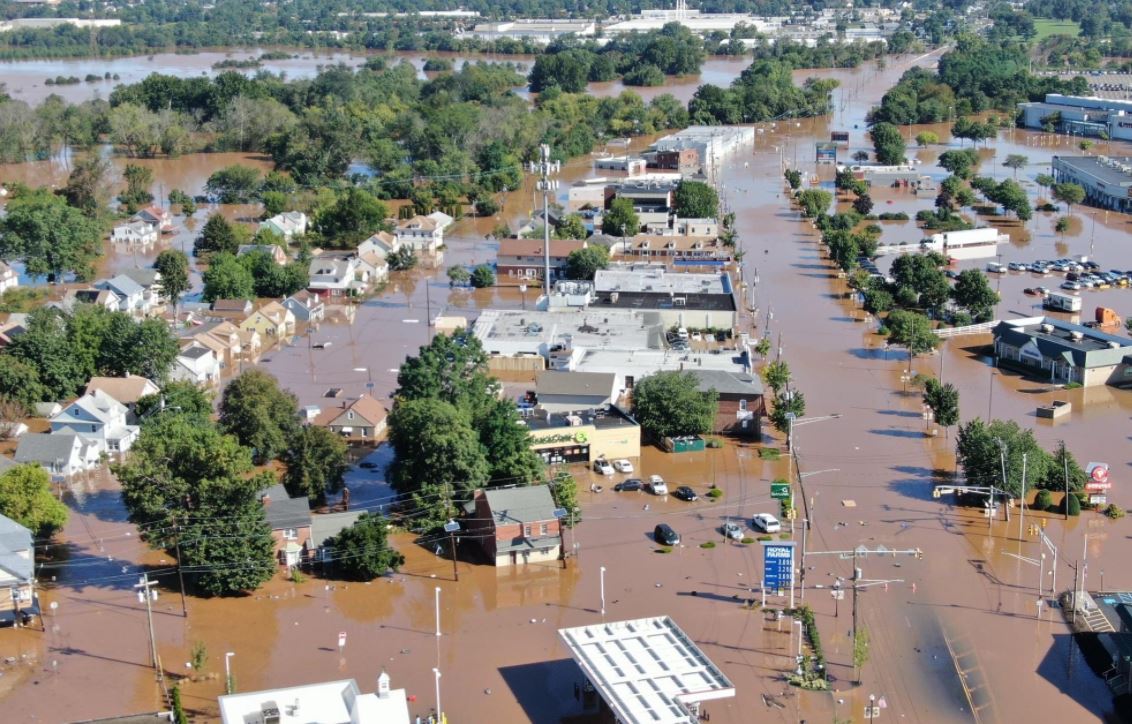 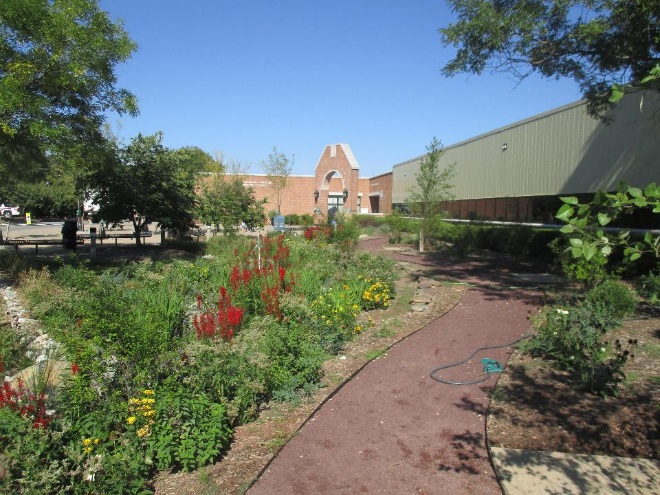 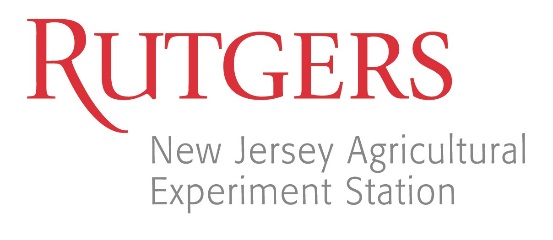 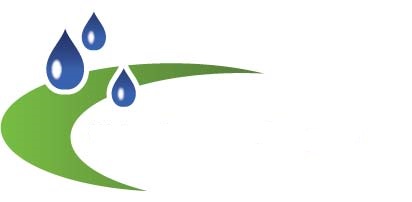 Water Quantity
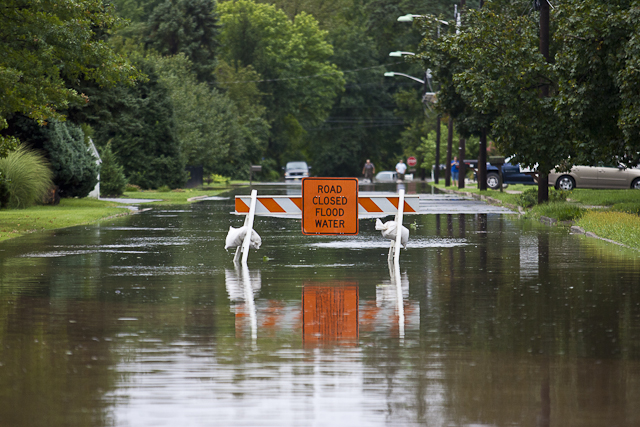 [Speaker Notes: Stormwater runoff can cause localized flooding.]
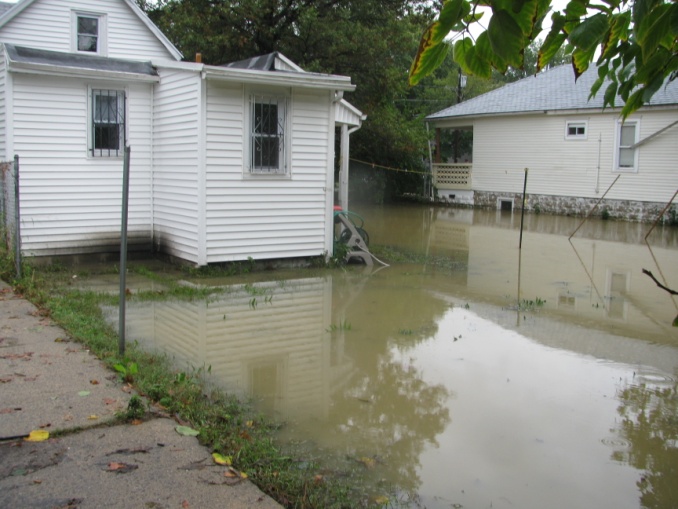 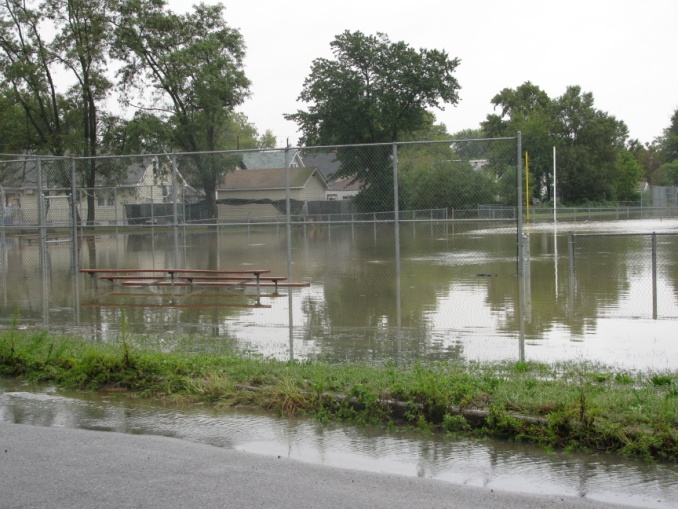 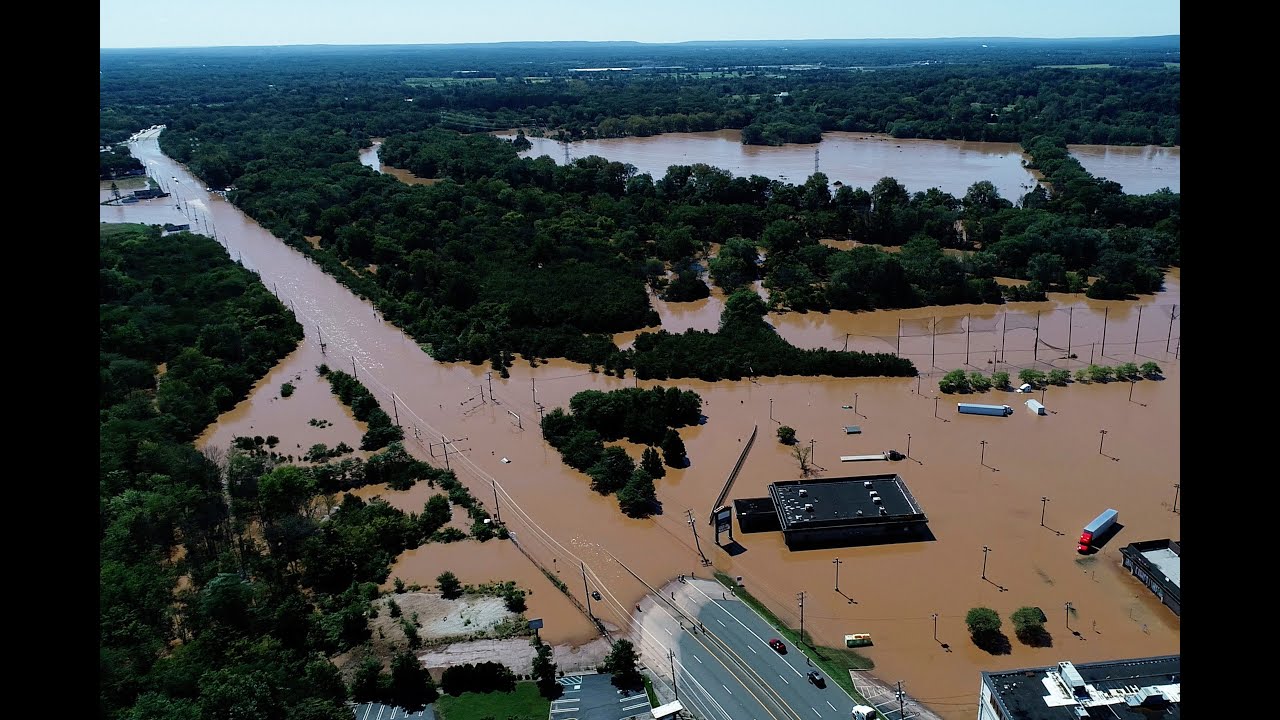 [Speaker Notes: Flooding of our urban and suburban communities]
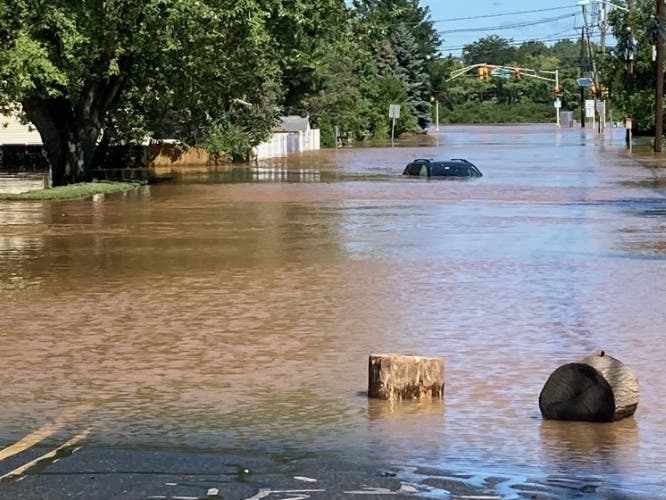 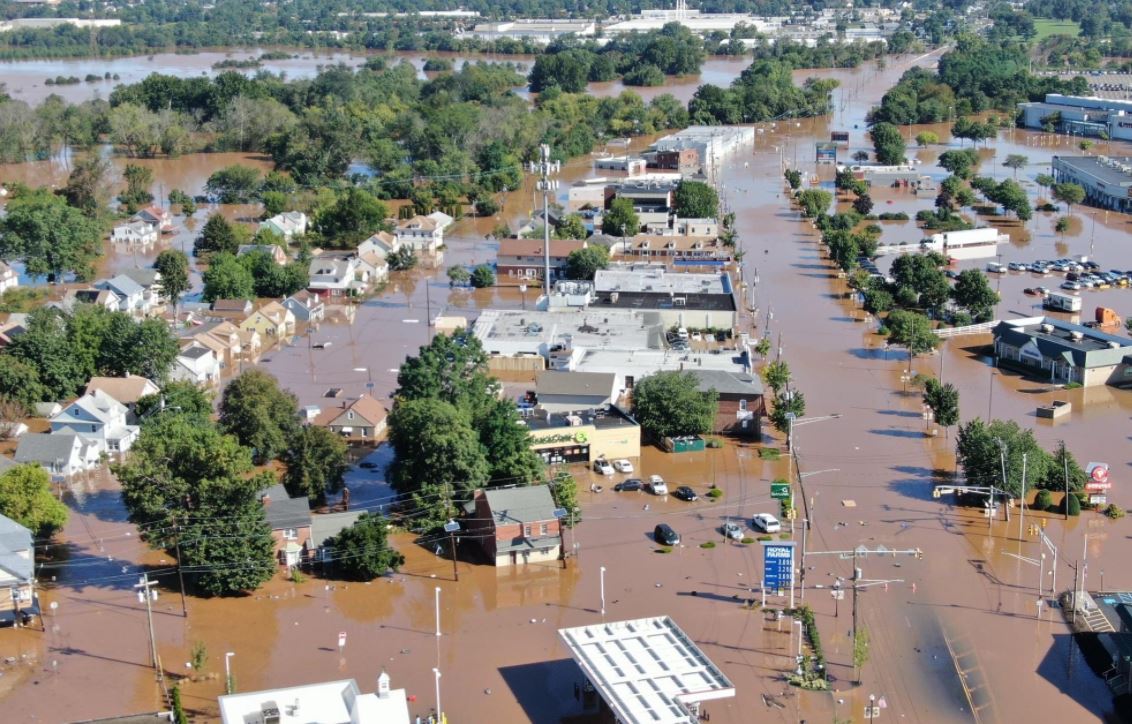 [Speaker Notes: And of course, major flooding of our cities and towns.]
Is Green Infrastructure a solution?
…an approach to stormwater management that is cost-effective, sustainable, and environmentally friendly.
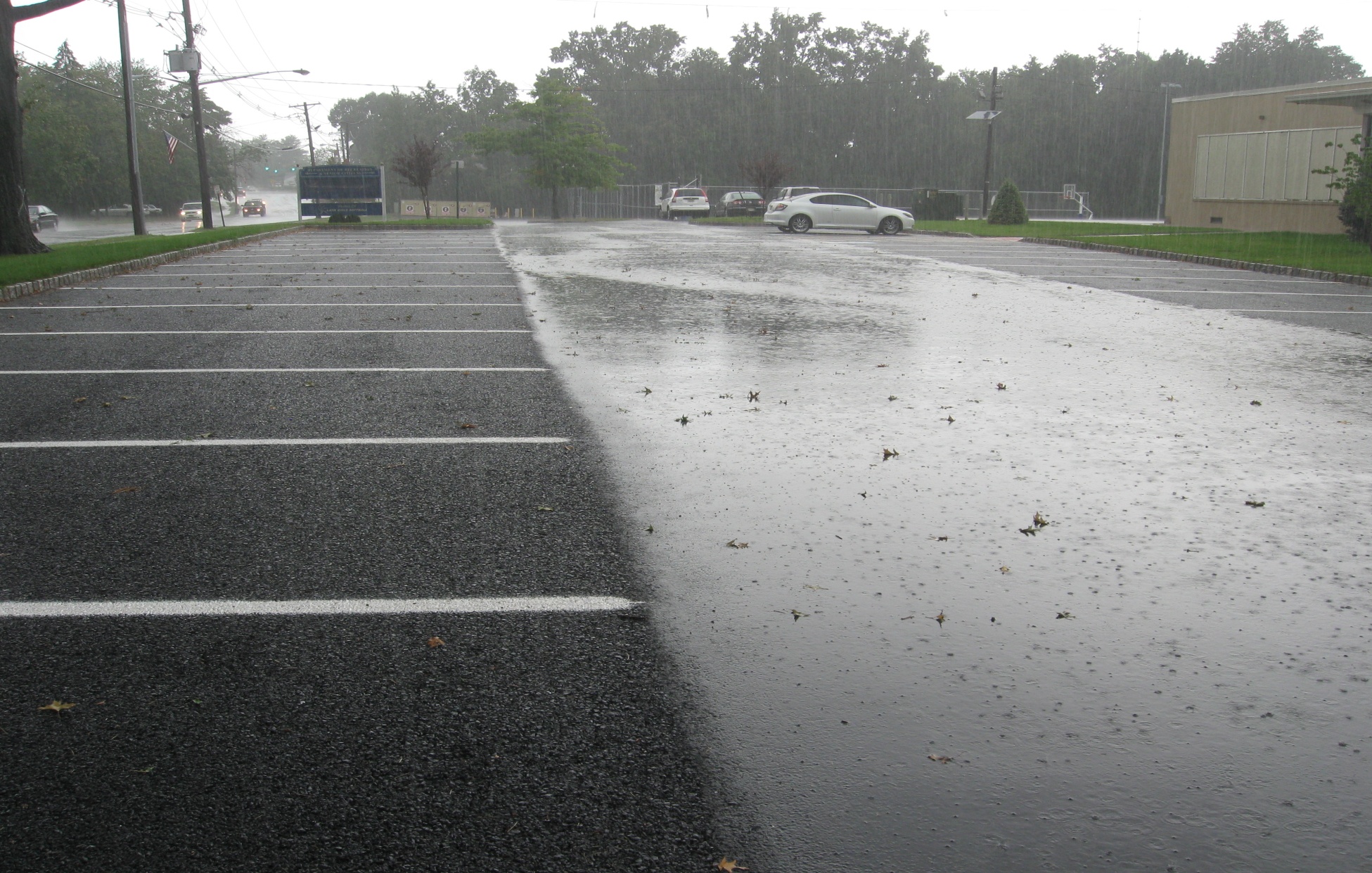 Green Infrastructure projects:
 capture, 
 filter, 
 absorb, and 
 reuse 
stormwater to maintain or mimic natural systems and treat runoff as a resource.
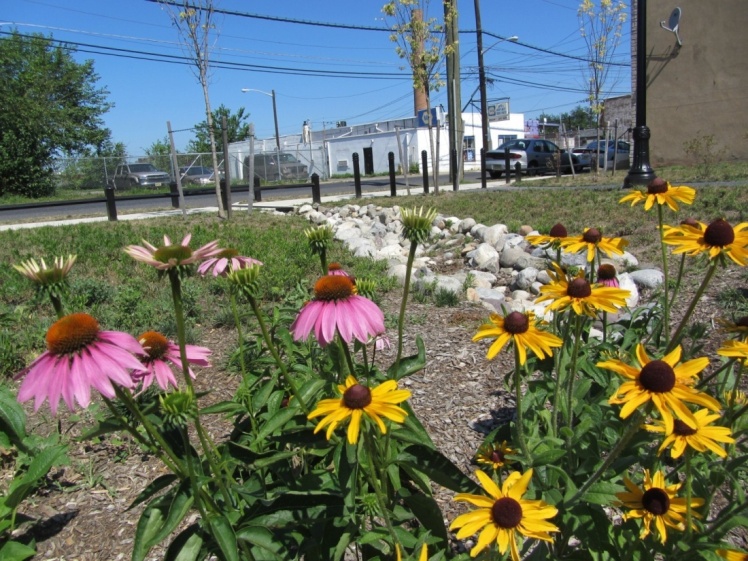 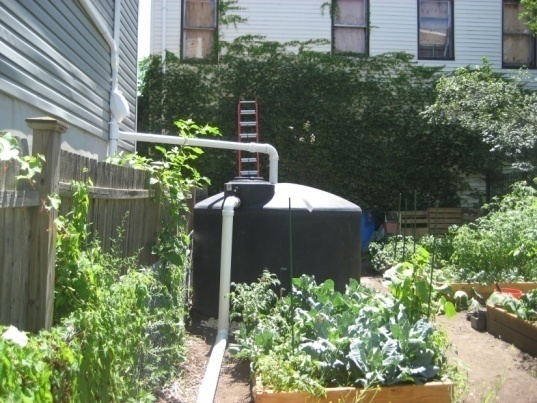 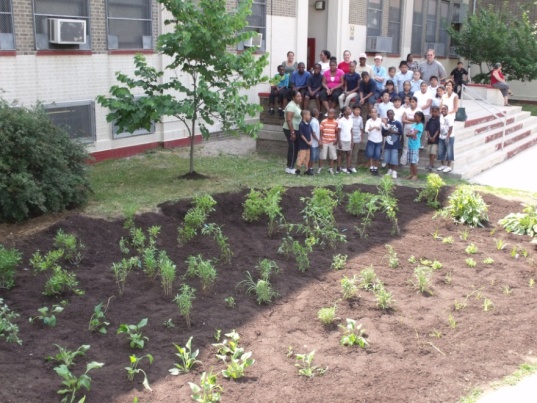 [Speaker Notes: We are here to talk about green infrastructure planning and implementation.  What is green infrastructure?  The idea is to capture the rainwater near its source before it becomes stormwater runoff.]
Green Infrastructure
Stormwater management practices that protect, restore, and mimic the native hydrologic condition by providing the following functions:  
Infiltration
Filtration
Storage
Evaporation
Transpiration
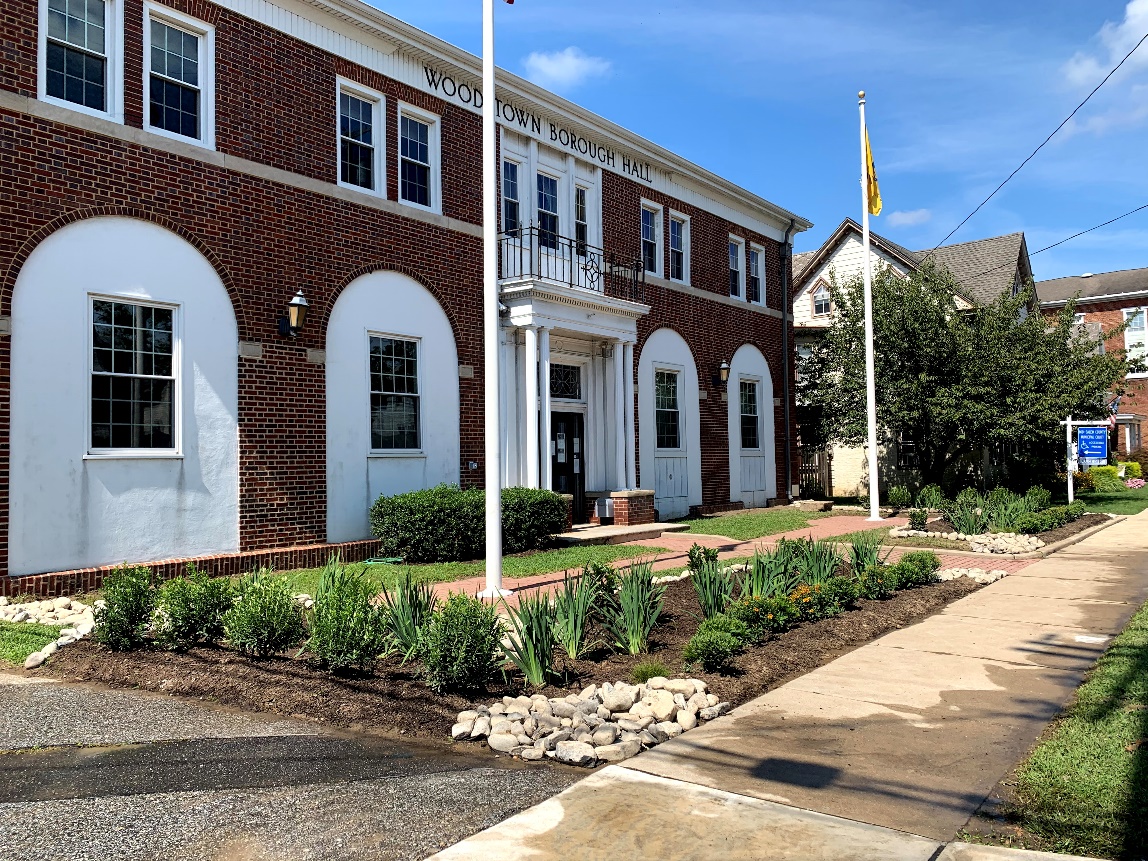 [Speaker Notes: Green infrastructure practices helps restore the infiltration and evapotranspiration component of the water cycle and reduce the runoff component.  GI practices provide one or more of these five functions.]
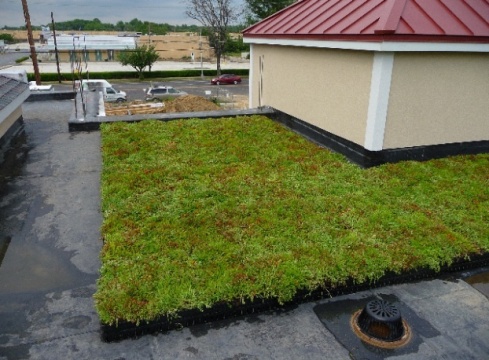 Parker Urban Greenscapes. 2009.
Green Infrastructure Practices
Bioretention Systems
Rain Gardens
Bioswales
Stormwater Planters
Curb Extensions
Tree Filter Boxes
Permeable Pavements
Rainwater Harvesting
Rain barrels 
Cisterns
Dry Wells
Rooftop Systems
Green Roofs
Blue Roofs
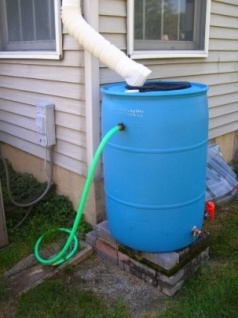 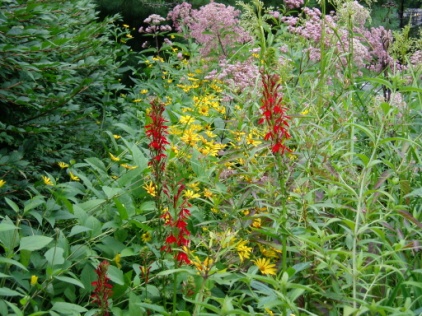 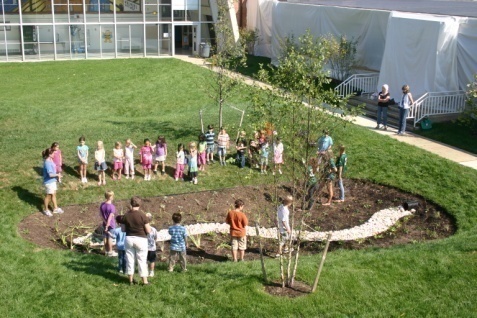 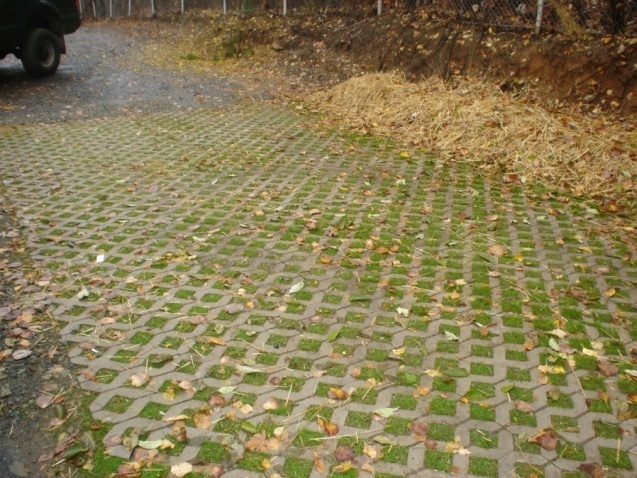 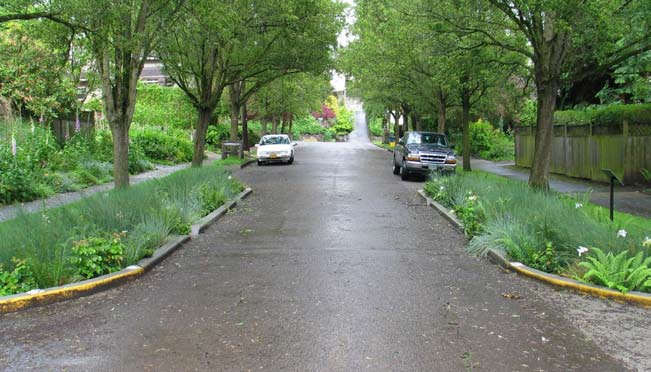 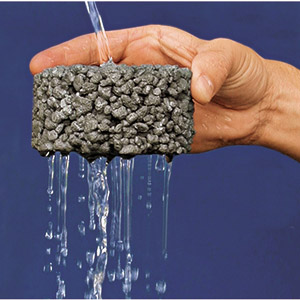 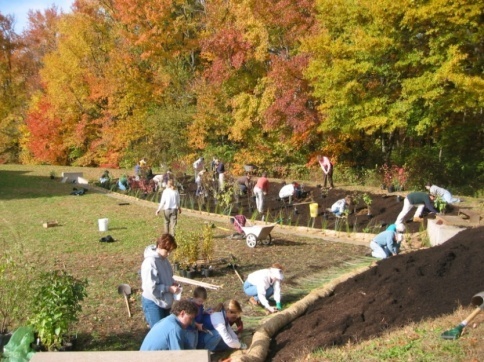 [Speaker Notes: Most green infrastructure practices are designed to improve water quality, namely, to capture the first 1” (25 mm) of stormwater runoff, known as the first flush.  During a storm event, a majority of the pollution washes off the land in the first 20 minutes.  So, if you can capture and treat this first flush, we can go a long way to improving water quality and maybe eliminate some localize flooding from smaller storms but what about the infamous 100-Year storm (8.3 inches or 210 mm over 24 hours)?  Let’s look at a few practices that could manage larger storms.]
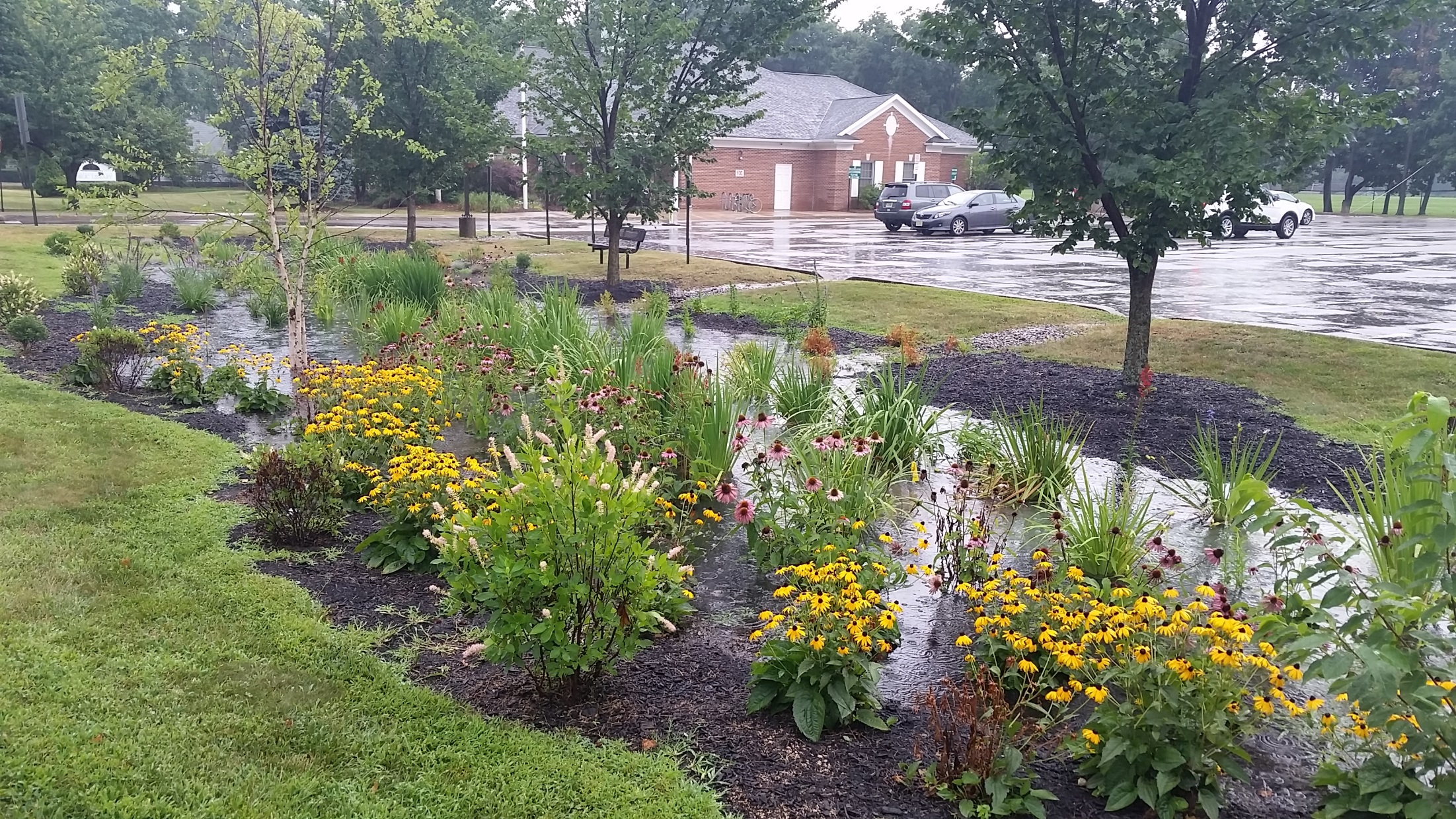 TYPES OF BIORETENTION
Larger Bioretention Systems
Rain Gardens
Bioretention Swales/ Bioswales/Vegetated Swales
Stormwater Planters & Planter Boxes
Vegetated Curb Extensions
[Speaker Notes: First let’s talk about some of these practices.  Bioretention is one of the best practices.  Very effective, lower cost, lots of ancillary benefits ( enhanced aesthetics, sequesters carbon, provide pollinator habitat).  We often design these practices to capture, treat, and infiltration up to the 2-years storm, which is about 3.3 inches (84 mm) of rain over 24 hours.]
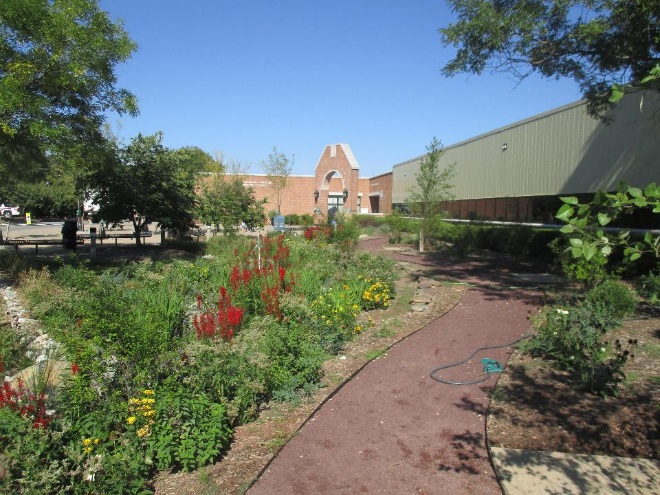 Larger Bioretention Systems
Larger housing developments
Commercial areas
Parking lots
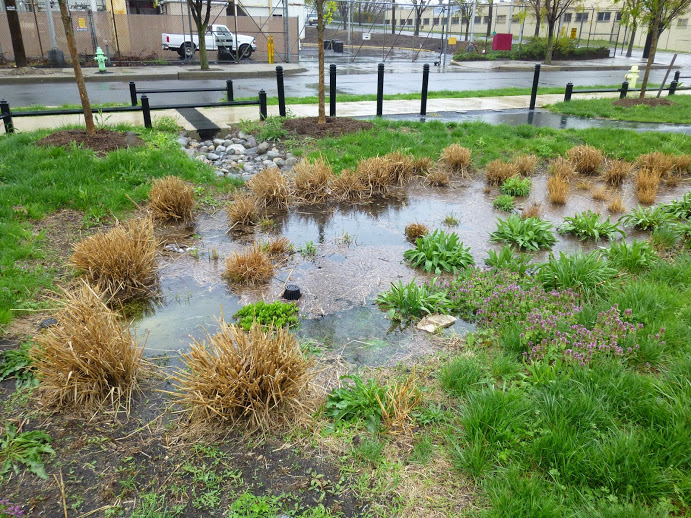 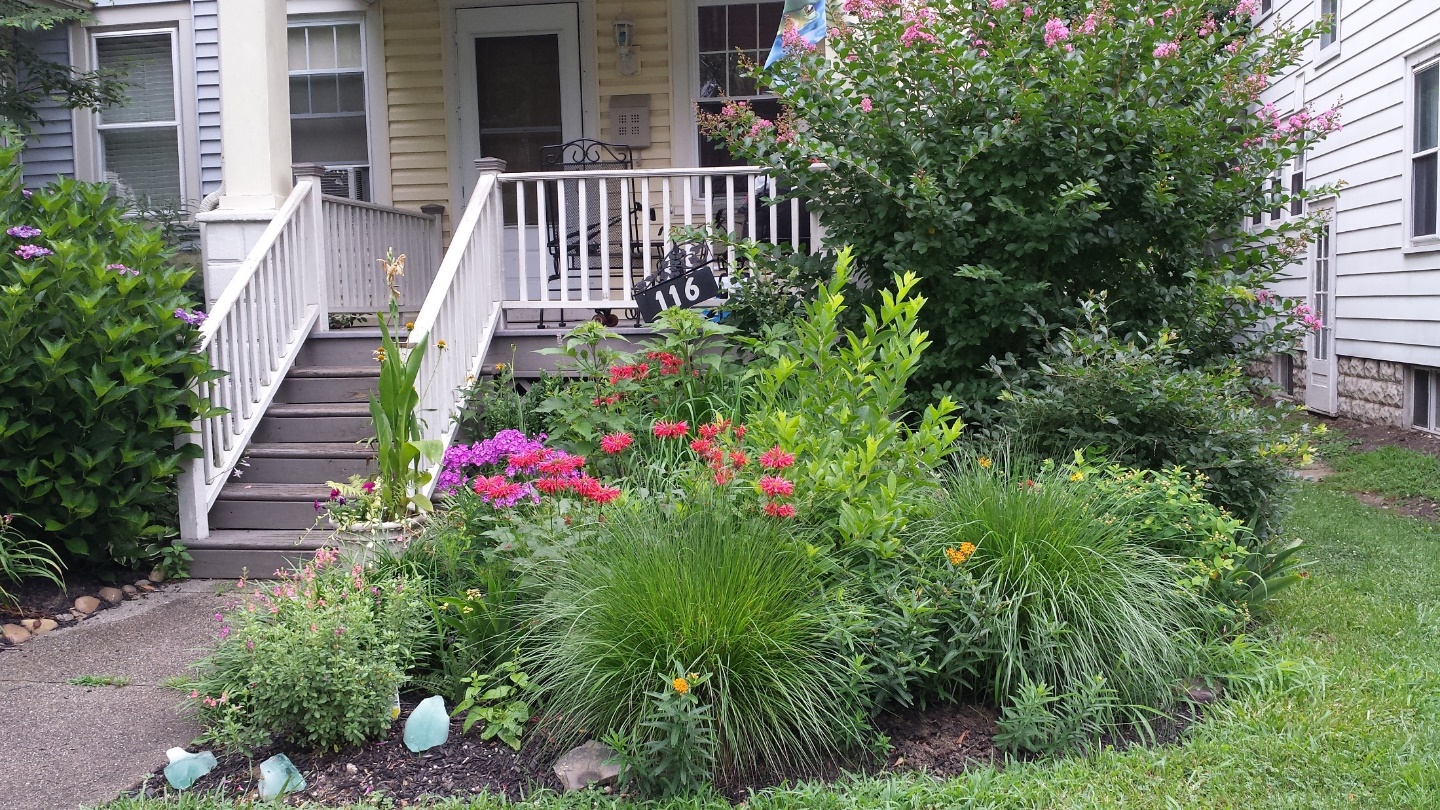 Rain Gardens
Single-family lots
Small commercial areas
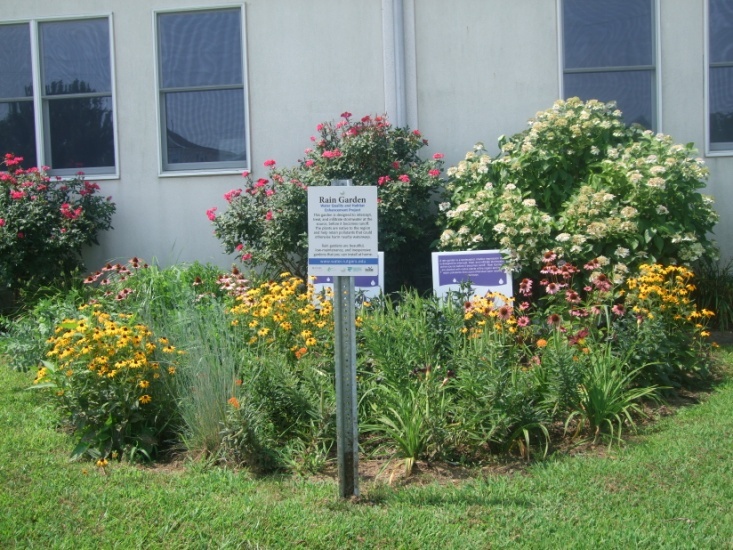 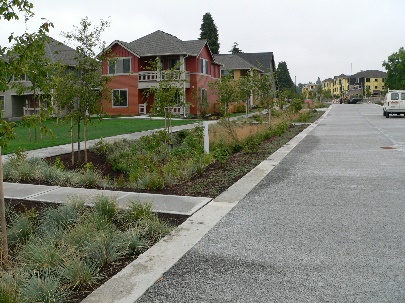 Bioretention Swales/ Bioswales/Vegetated Swales
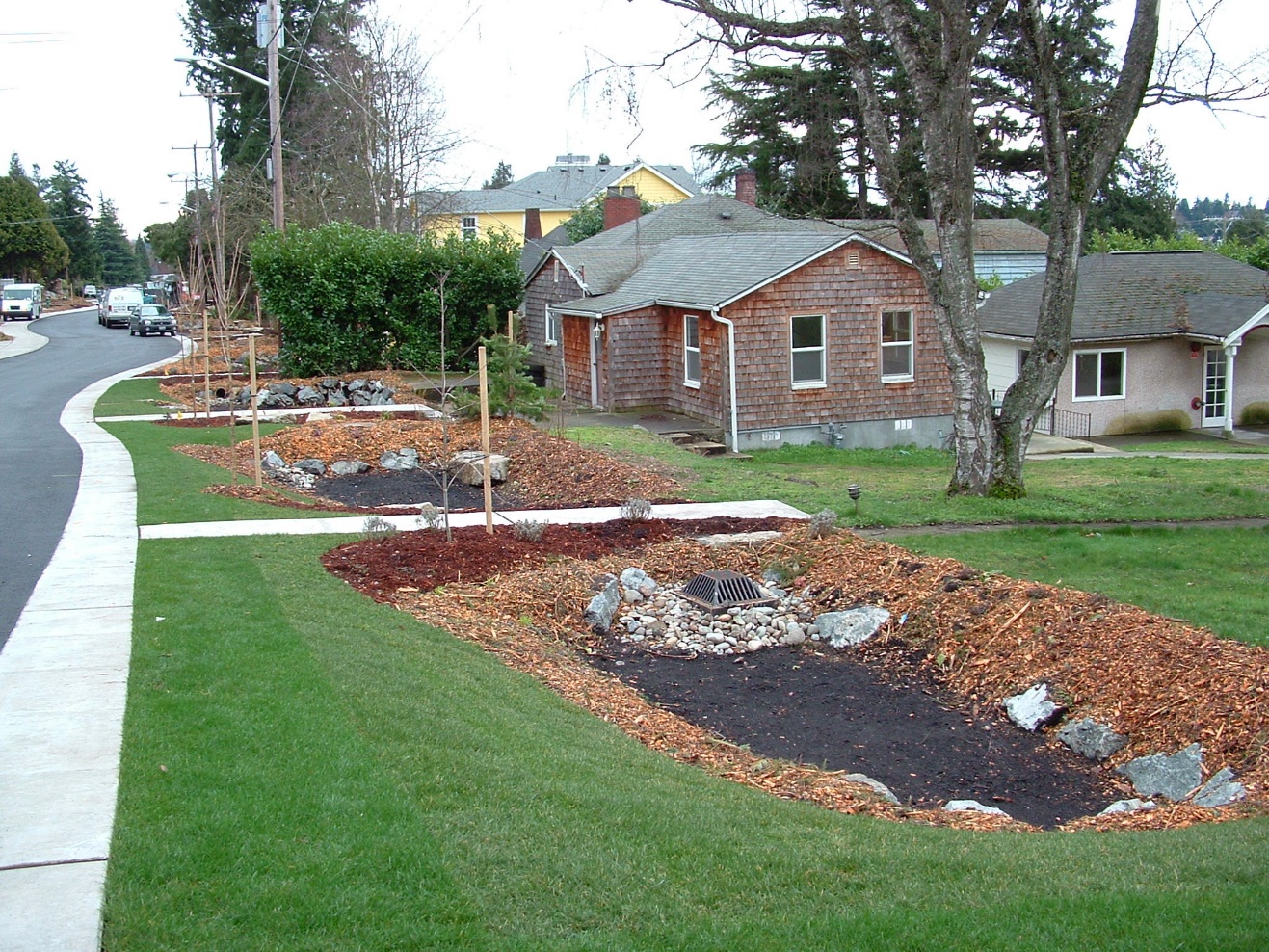 Roadside systems
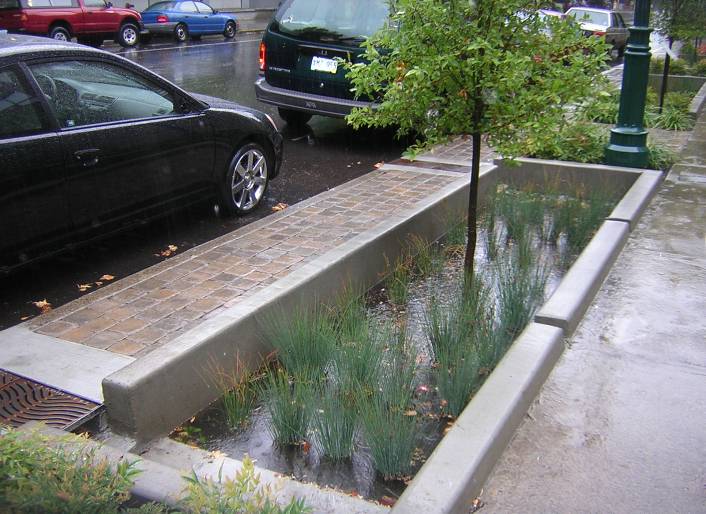 Stormwater Planters/ Planter Boxes
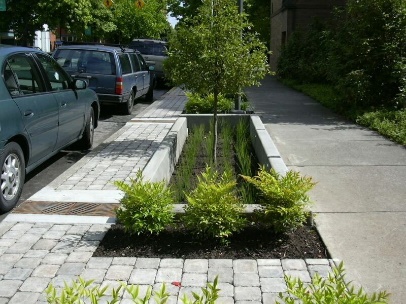 Highly urban areas
Roadside and adjacent to buildings
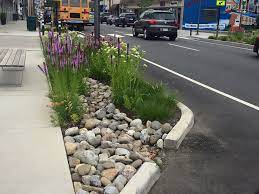 Vegetated Curb Extensions
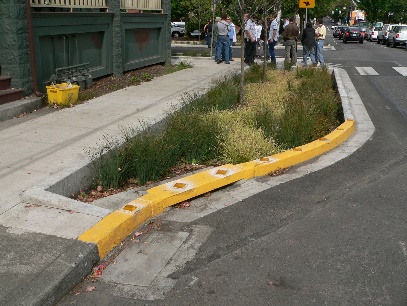 Bioretention incorporated into road in urban and suburban areas
Permeable Pavement
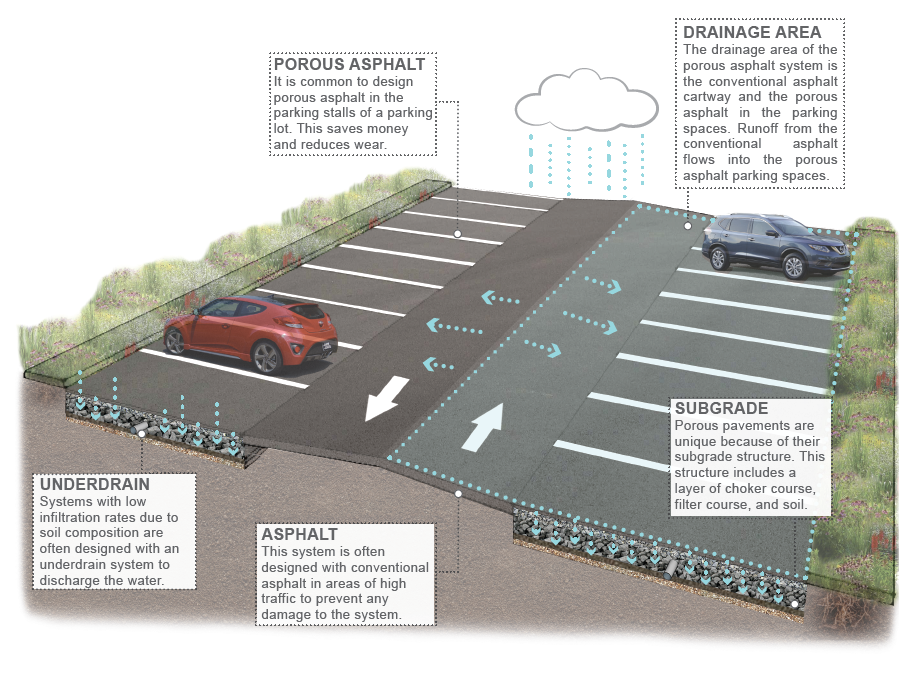 [Speaker Notes: Another one of my favorite practices is permeable pavement.]
Permeable Pavements
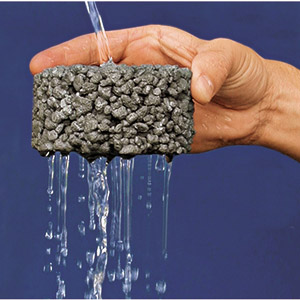 Underlying stone reservoir
Porous asphalt and pervious concrete are manufactured without "fine" materials to allow infiltration
Grass pavers are concrete interlocking blocks with open areas to allow grass to grow
Permeable pavers systems are concrete pavers with infiltration between the spaces of the pavers
Ideal application for porous pavement is to treat a low traffic or overflow parking area
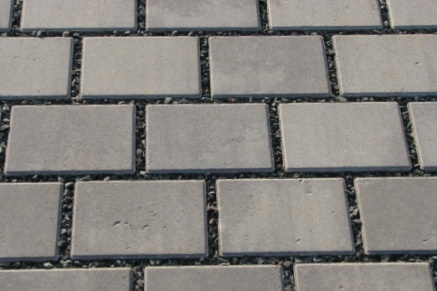 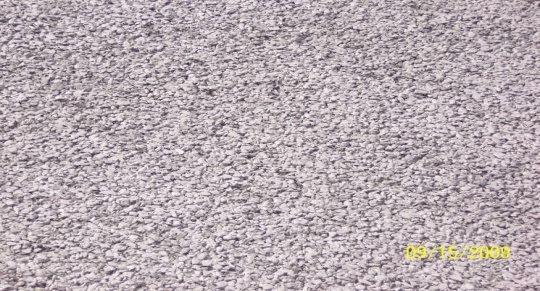 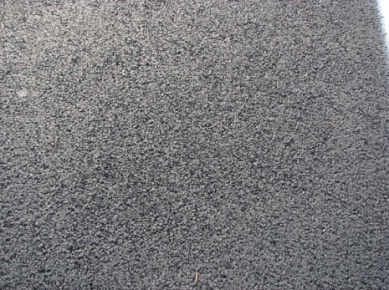 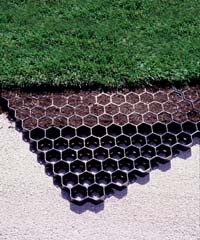 [Speaker Notes: Four main types of permeable pavements:  porous asphalt, pervious concrete, permeable pavers, and grass (reinforced turf) pavers.]
ADVANTAGES
COMPONENTS
Manage stormwater runoff
Minimize site disturbance
Promote groundwater recharge
Low life cycle costs, alternative to costly traditional stormwater management methods
Mitigation of urban heat island effect
Contaminant removal as water moves through layers of system
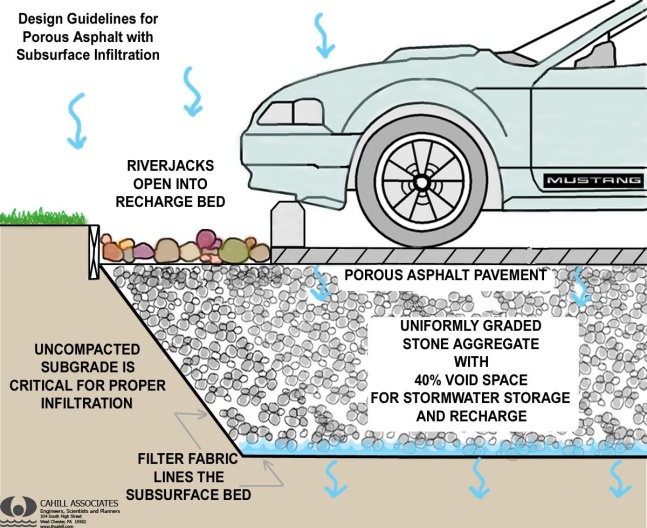 [Speaker Notes: And no black ice]
Porous Asphalt
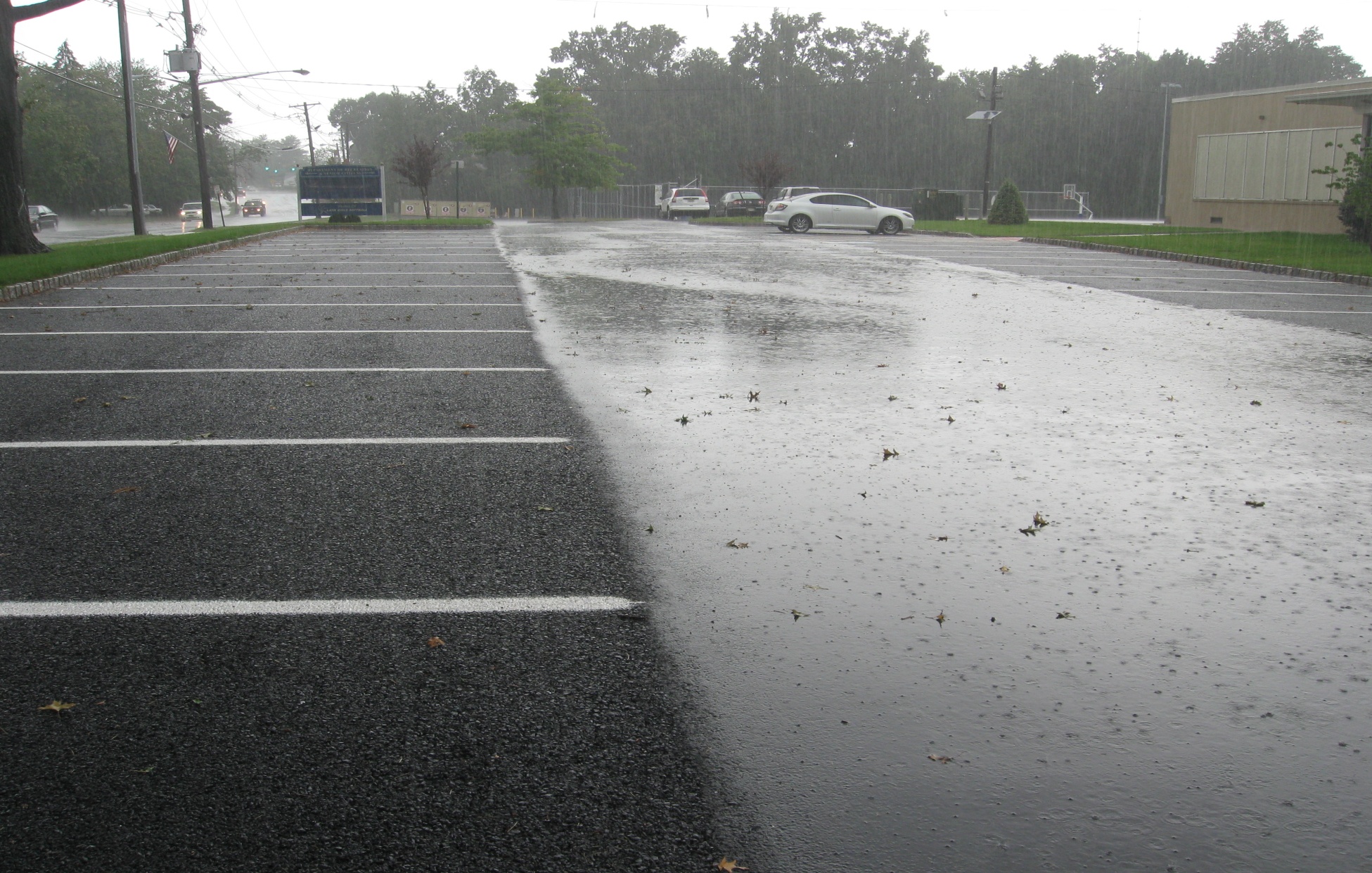 [Speaker Notes: Porous asphalt parking lot at the Clark municipal building.  Porous asphalt in the parking spaces and traditional asphalt in the cartway.]
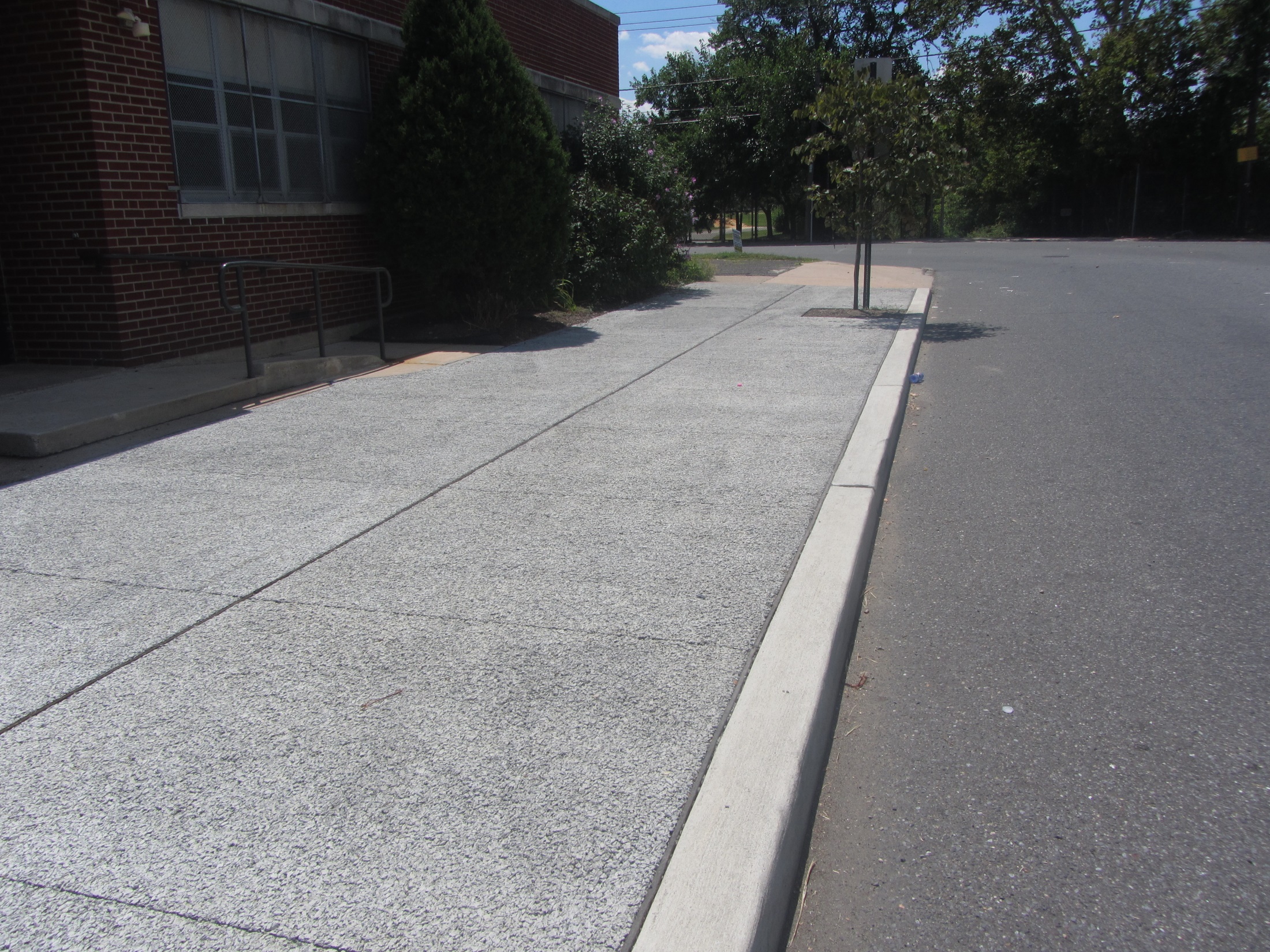 Pervious Concrete
[Speaker Notes: Pervious concrete]
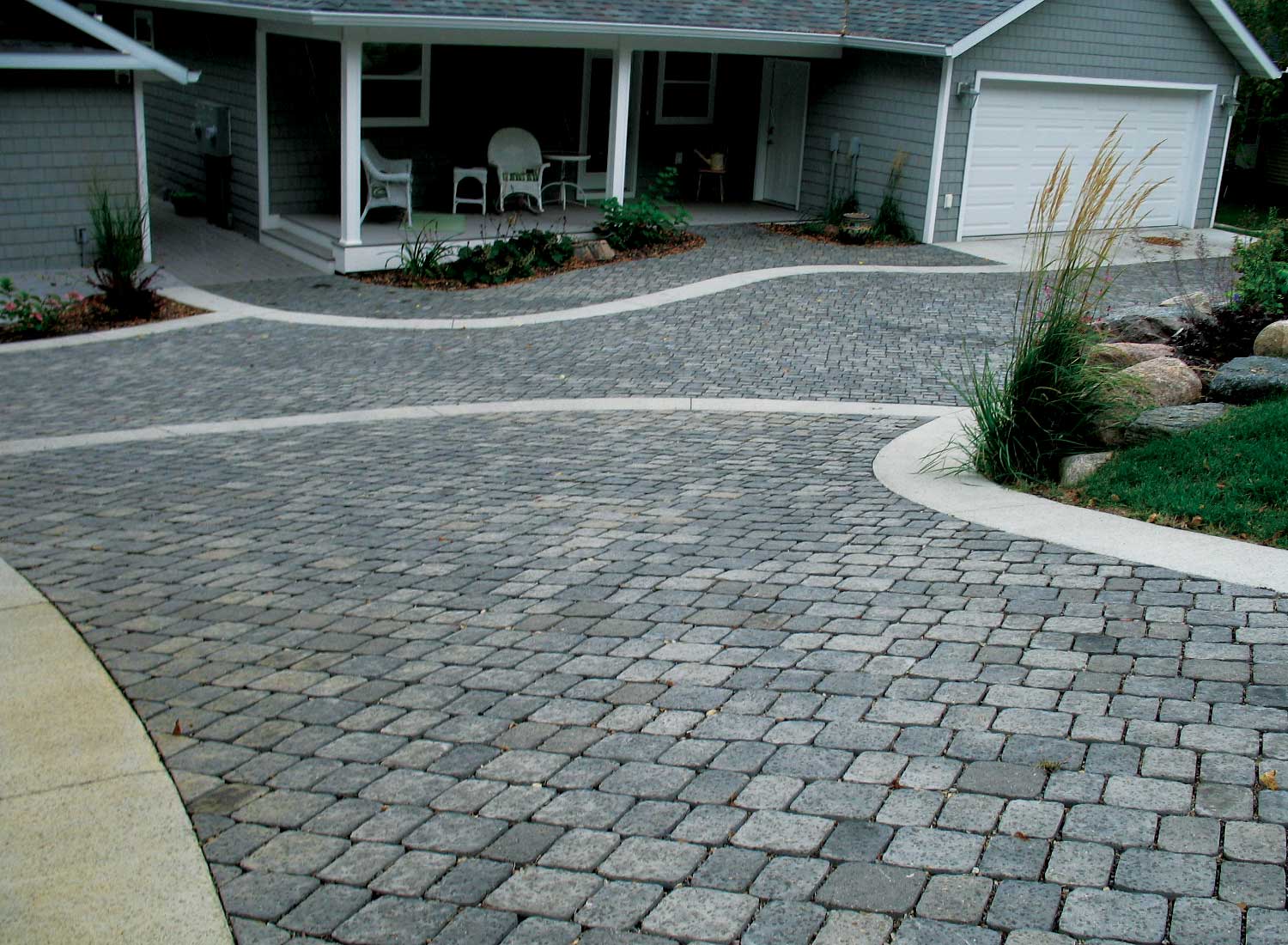 Permeable Pavers
[Speaker Notes: Permeable pavers]
Grass Pavers
[Speaker Notes: Grass pavers (this one is called turfstone)]
Let’s get back to flooding – bioretention is an option but does it take up too much space?
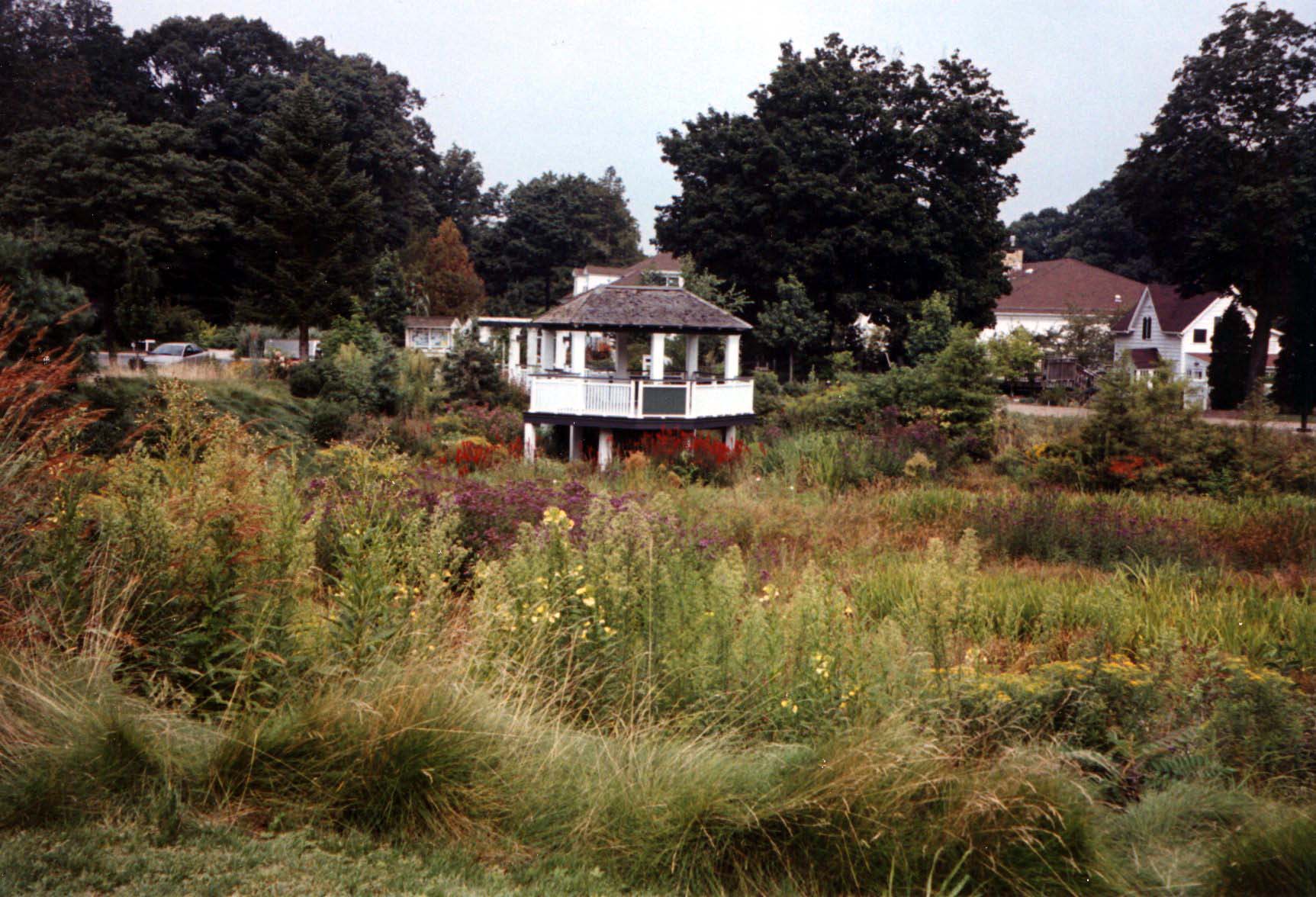 [Speaker Notes: What about flooding?  How can GI be used to address flooding from bigger storms?  This is the bioretention basin at the Frelinghuysen Arboretum.  It captures stormwater runoff from the parking lot and the buildings.
.]
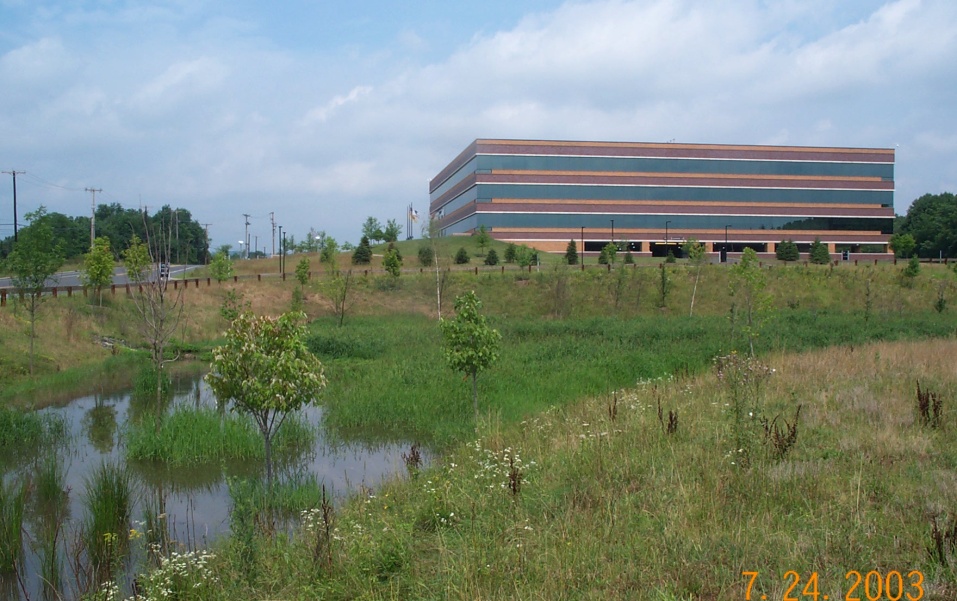 [Speaker Notes: This is one that was built at a office building in Readington.  When it rains, these systems fill up with six inches of water that is allowed to infiltrate and the stormwater runoff from larger storms fills up the remaining 4 feet of basin and is slowly released over time.  Now both of these larger bioretention basins were built as part of new construction but how do we go into developed areas and retrofit them with this level of stormwater management.  Is bioretention still an option?]
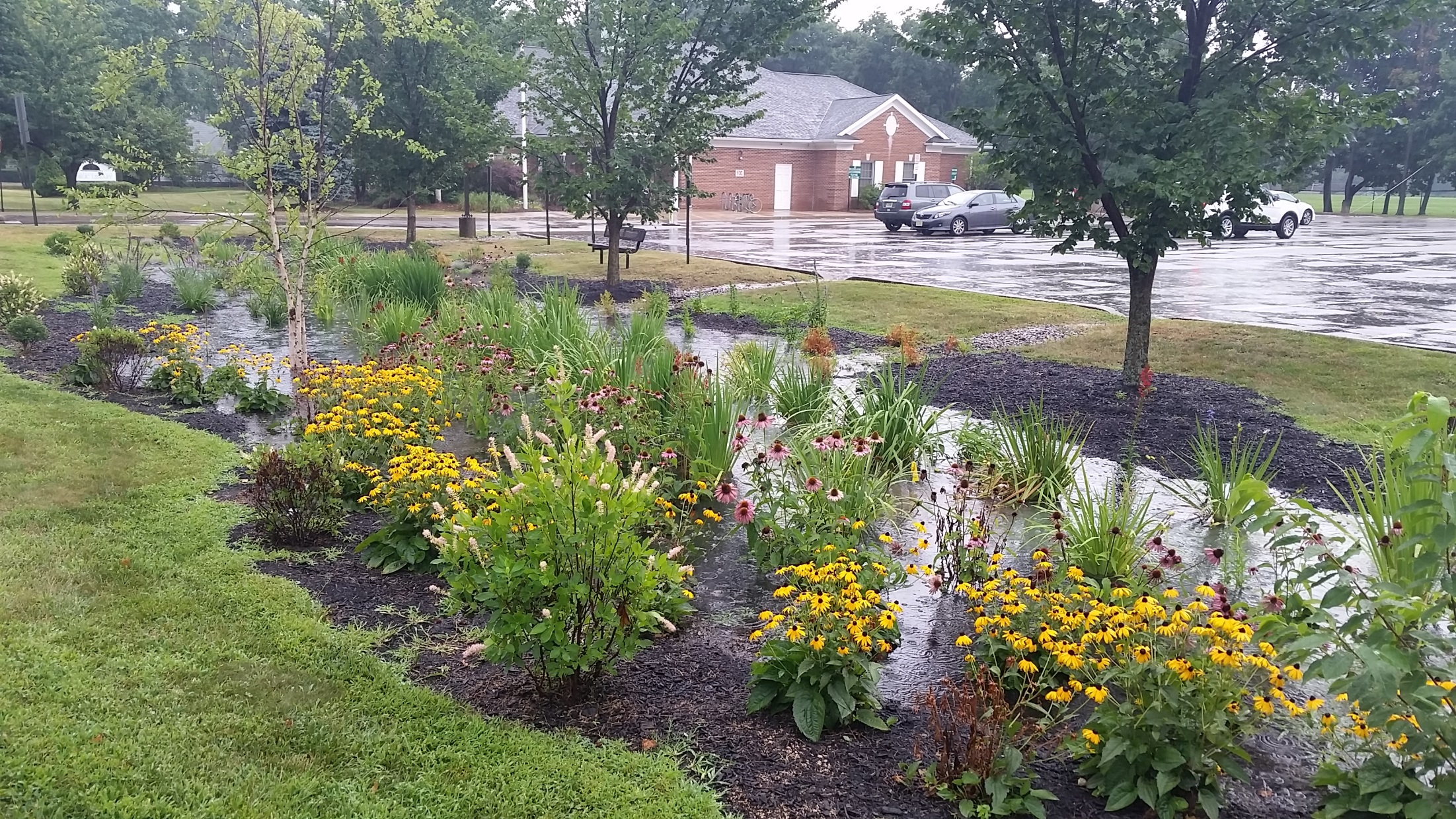 [Speaker Notes: This was a retrofit project but only designed to capture the first 1.25 inches of stormwater runoff from the parking lot.  If we wanted to manage the 100-year storm we would have to make it 6.5 times deeper or about 3.25 feet deep.  But this would only manage runoff from the parking lot not the surrounding buildings like the bioretention system at the Arboretum and Office Building does.]
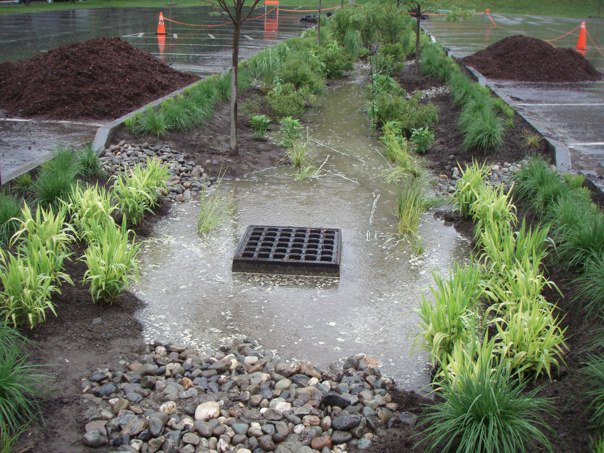 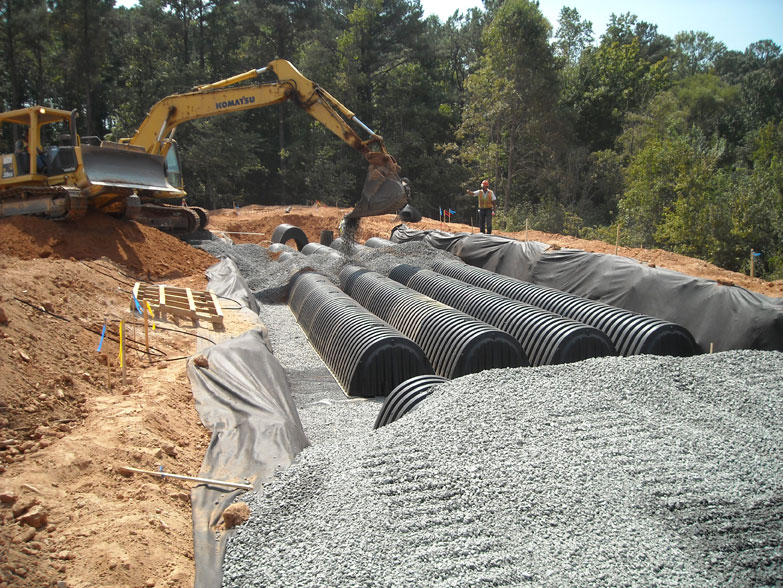 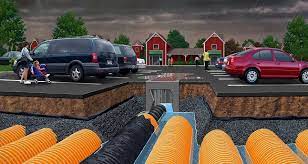 [Speaker Notes: We could leave the rain garden as is and install overflow drains in it as shown in this picture.  Then these drains could carry the stormwater runoff from larger events to a storage/infiltration system under the parking lot.  Only 20 to 25% of the area under the parking lot would be needed to manage runoff from the parking lot, leaving additional space for managing the stormwater runoff from the surrounding buildings or streets.]
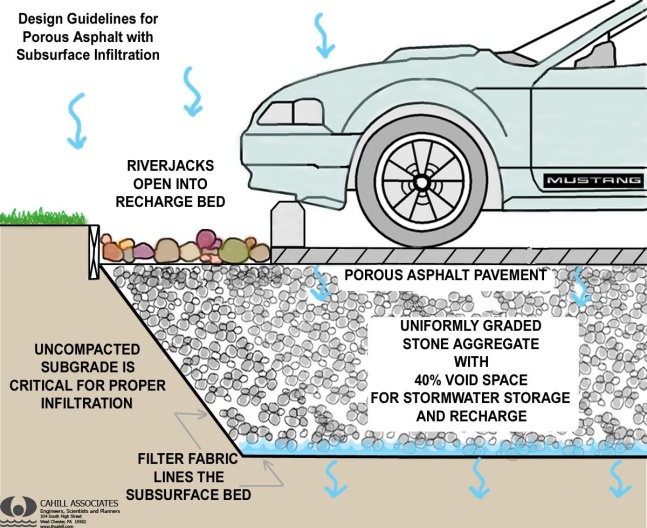 [Speaker Notes: Or we could just make the parking lot into permeable pavement and increase the stone storage reservoir under the parking lot.  The porosity of the stone is 40% so for every foot of water you want to manage, you need 2.5 feet of stone.  There are porous asphalt parking lots in Vermont with 8 feet stone storage layer.]
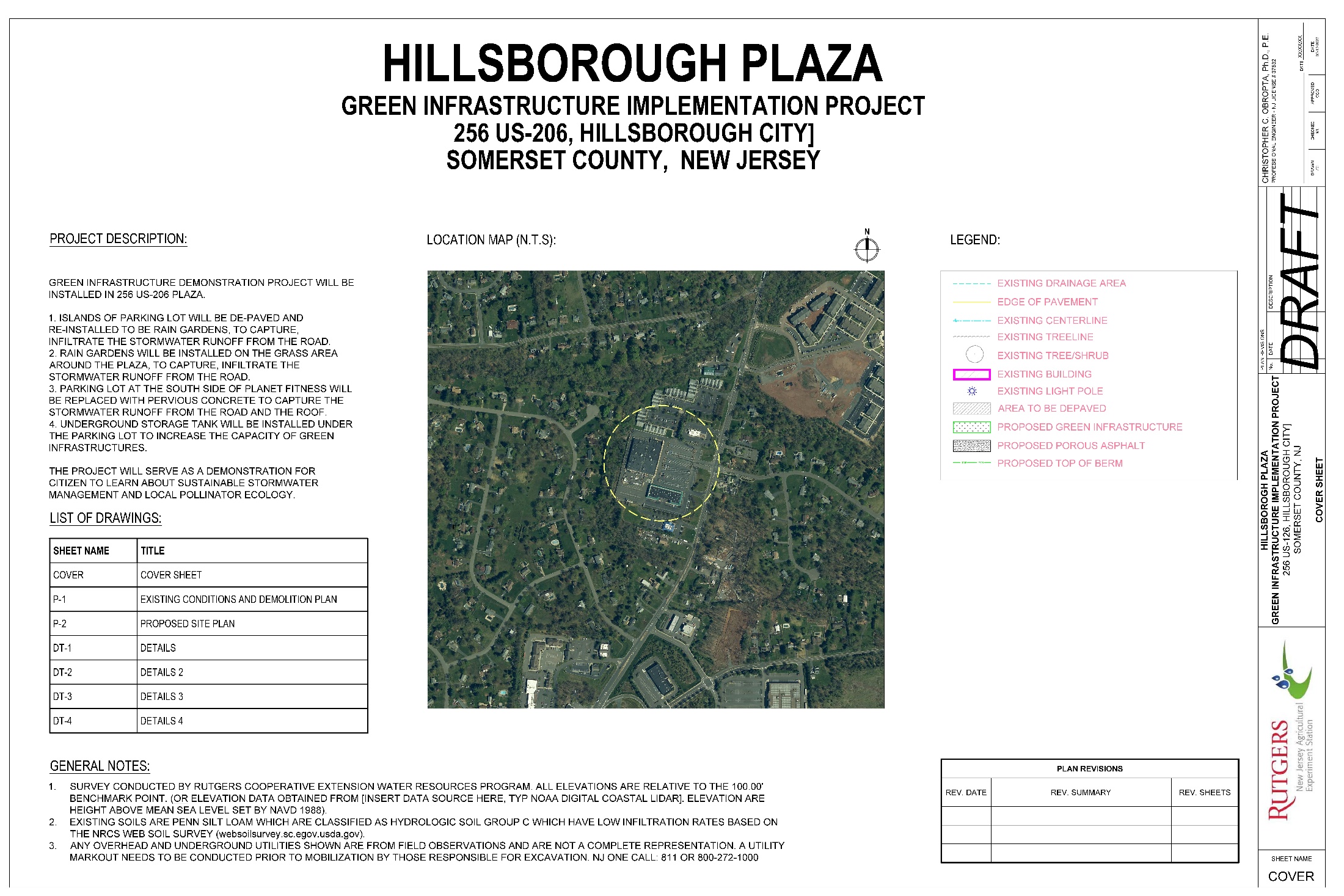 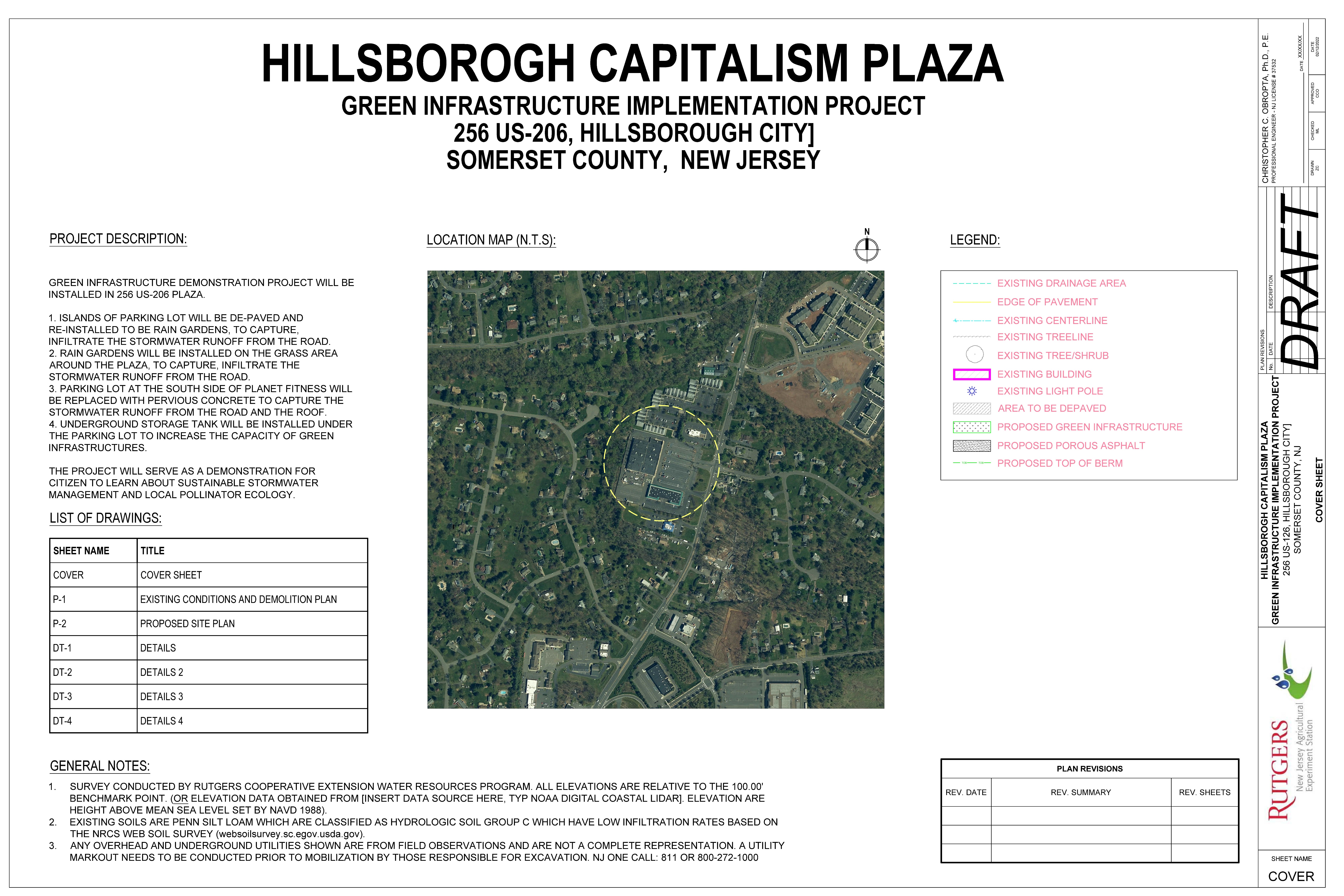 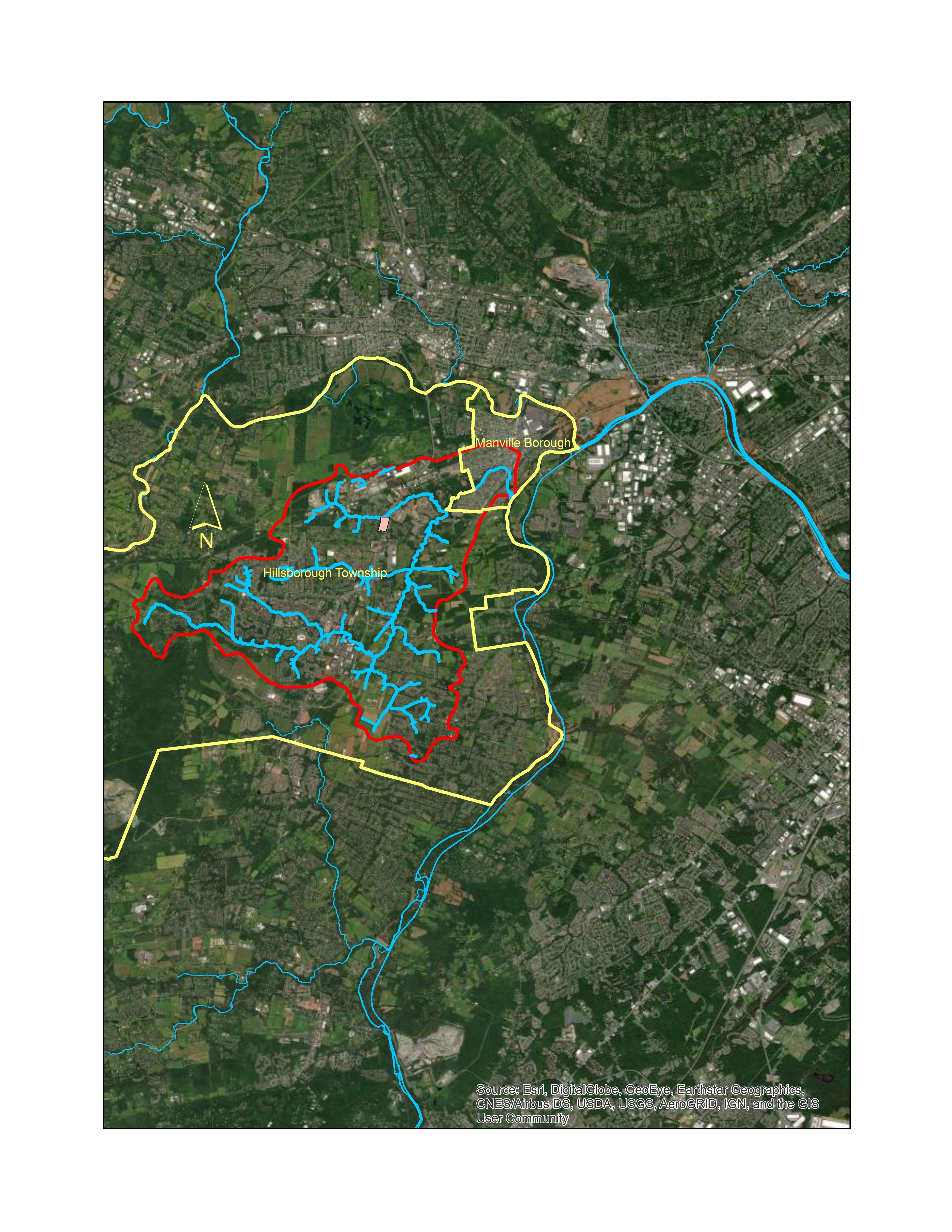 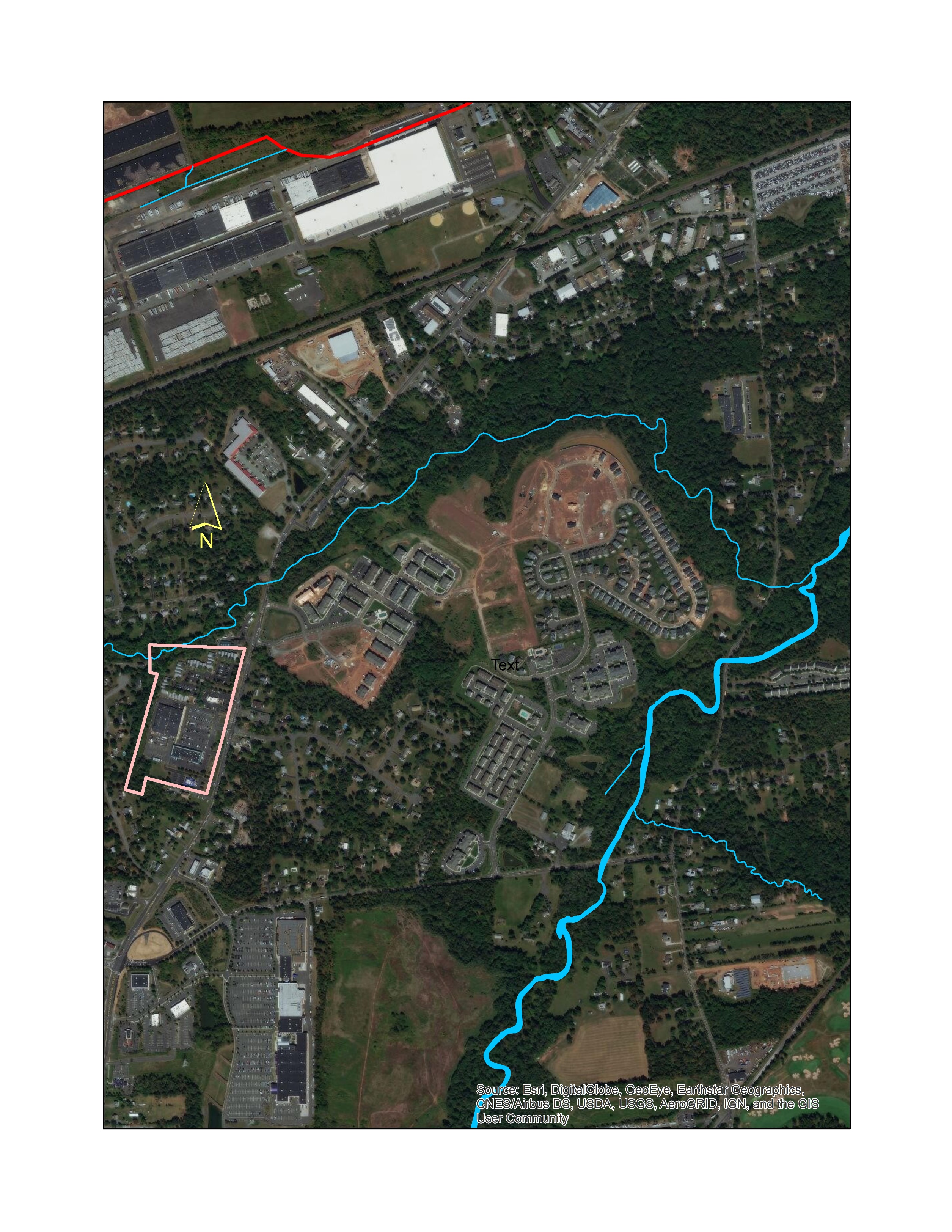 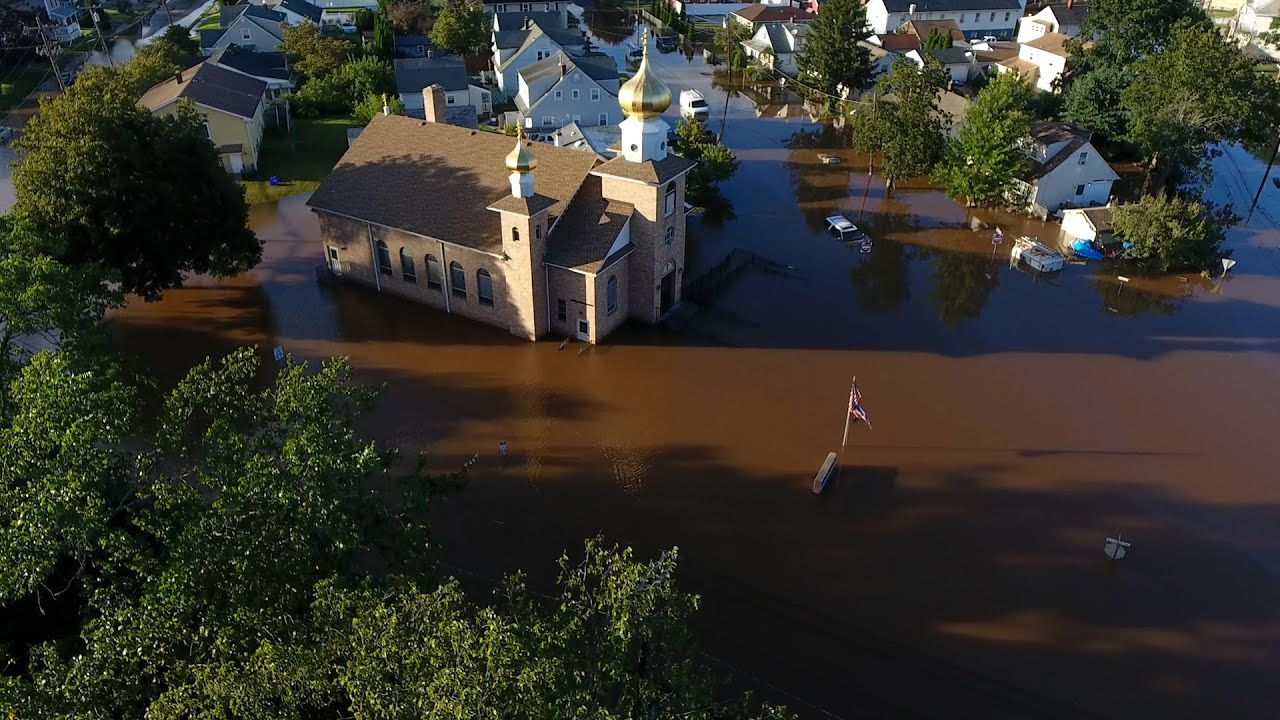 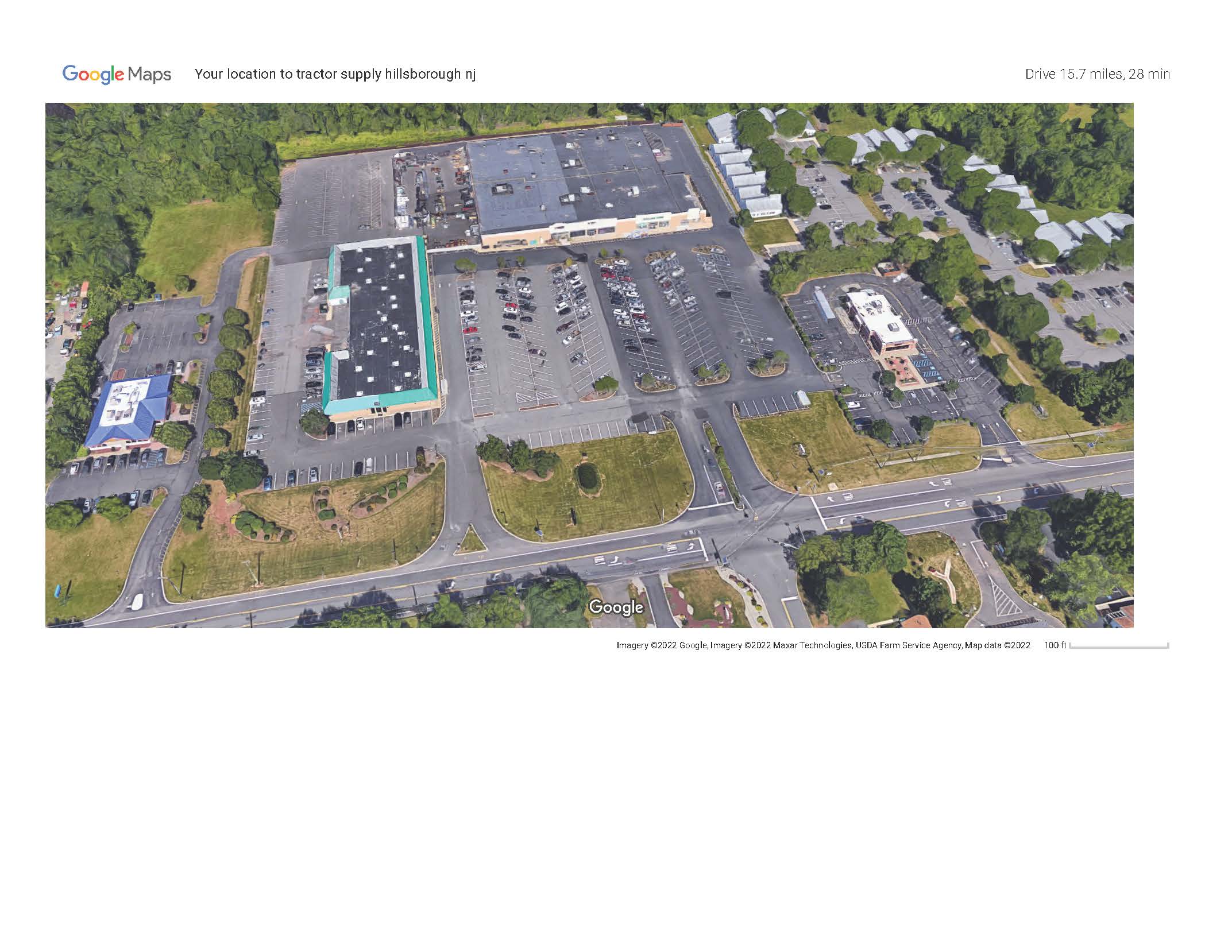 Hillsborough Plaza
256 Route 206
Hillsborough, New Jersey
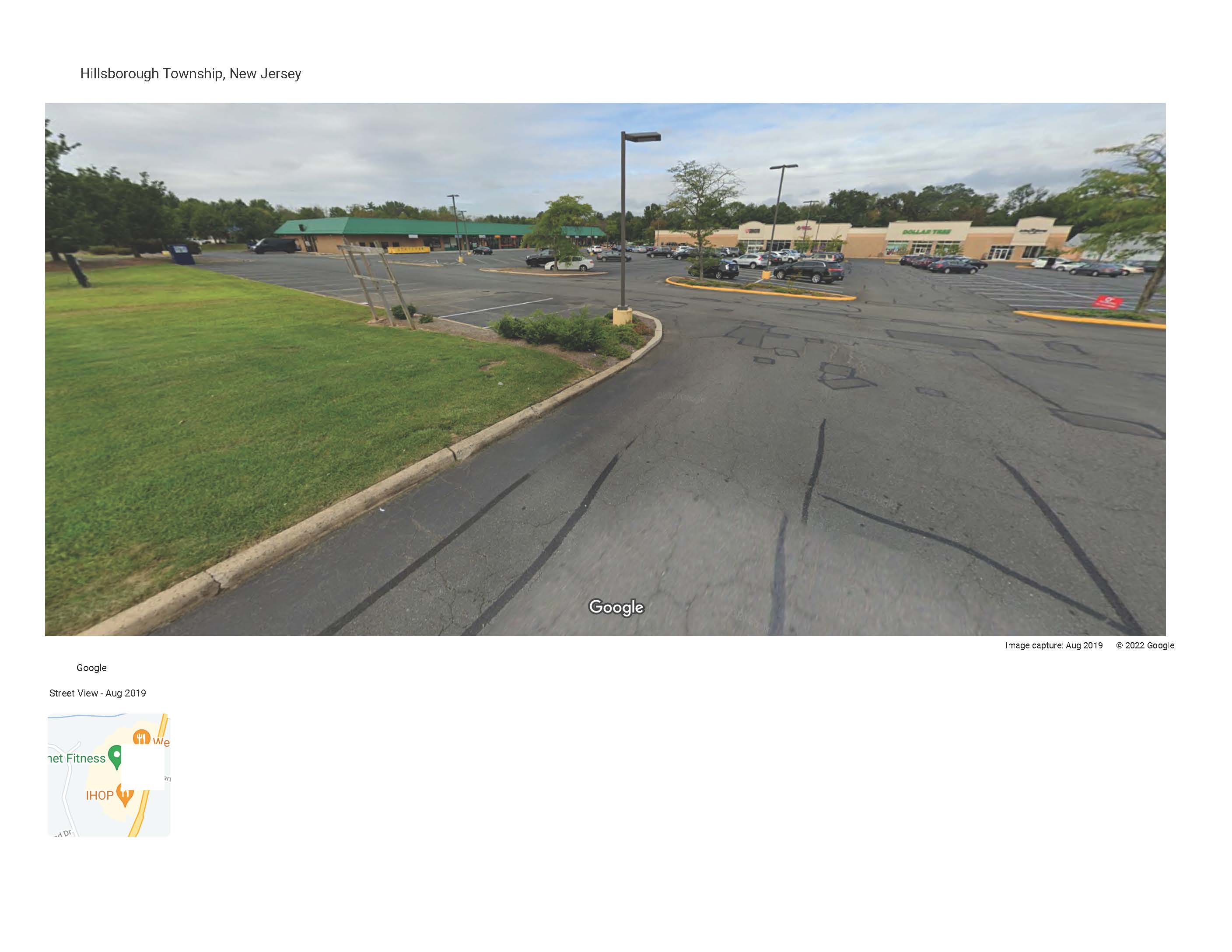 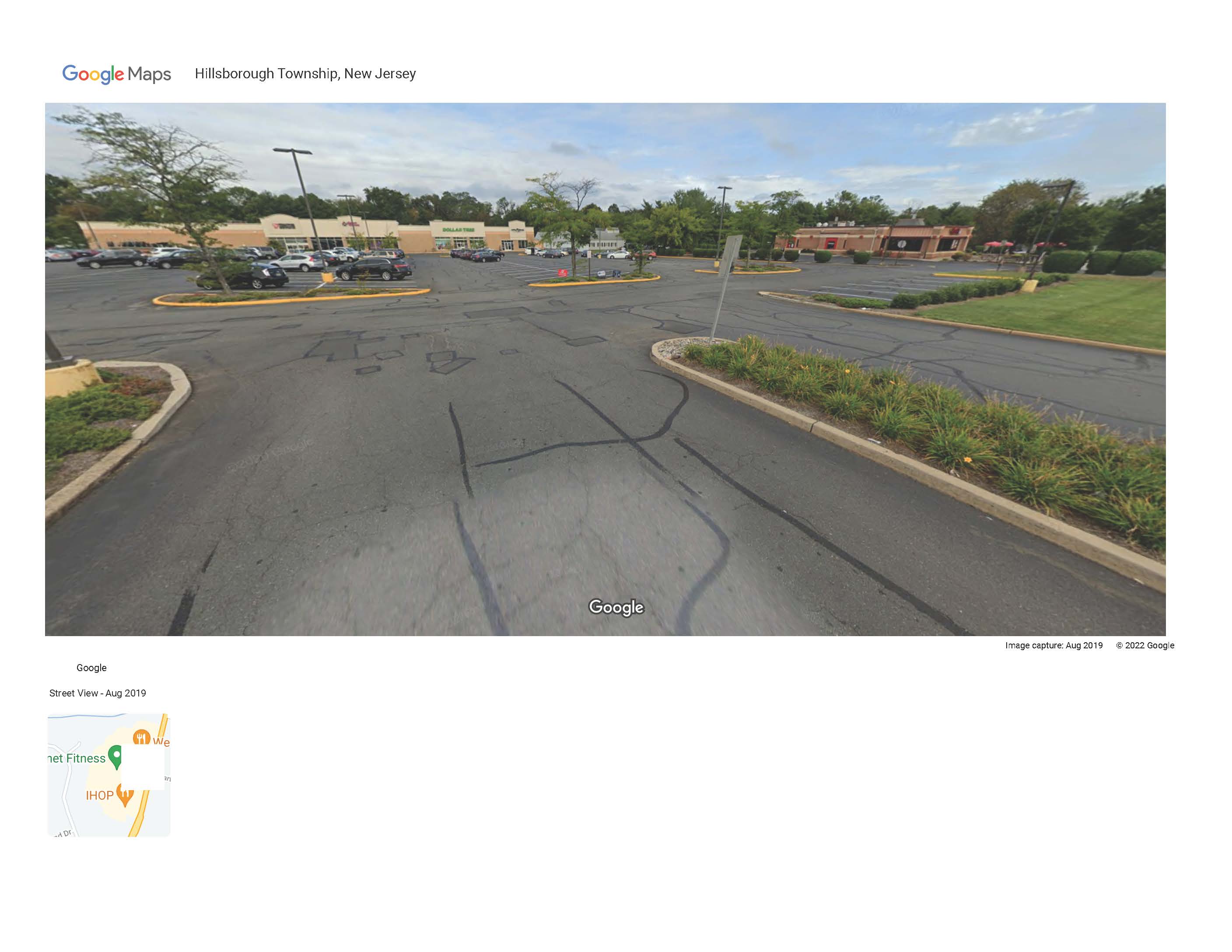 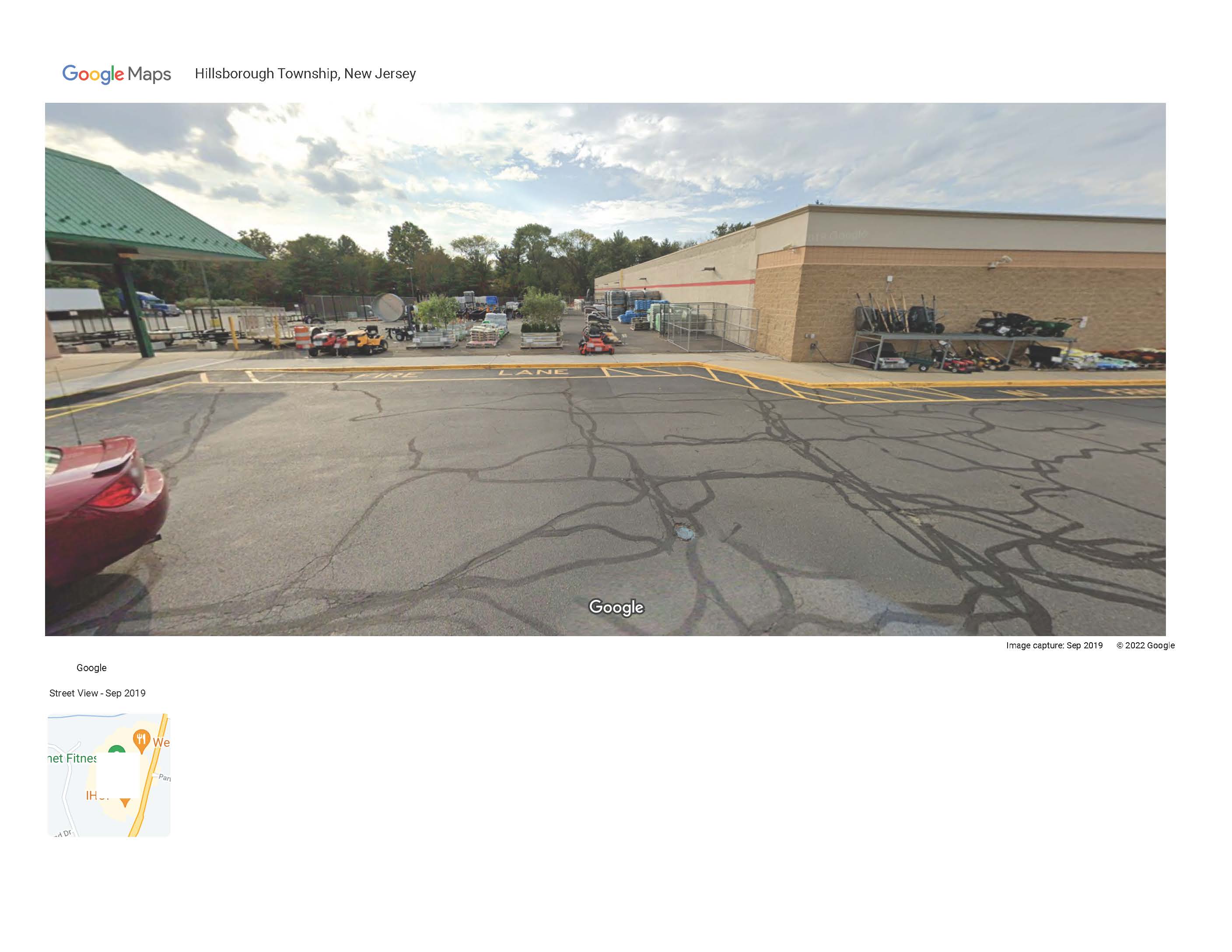 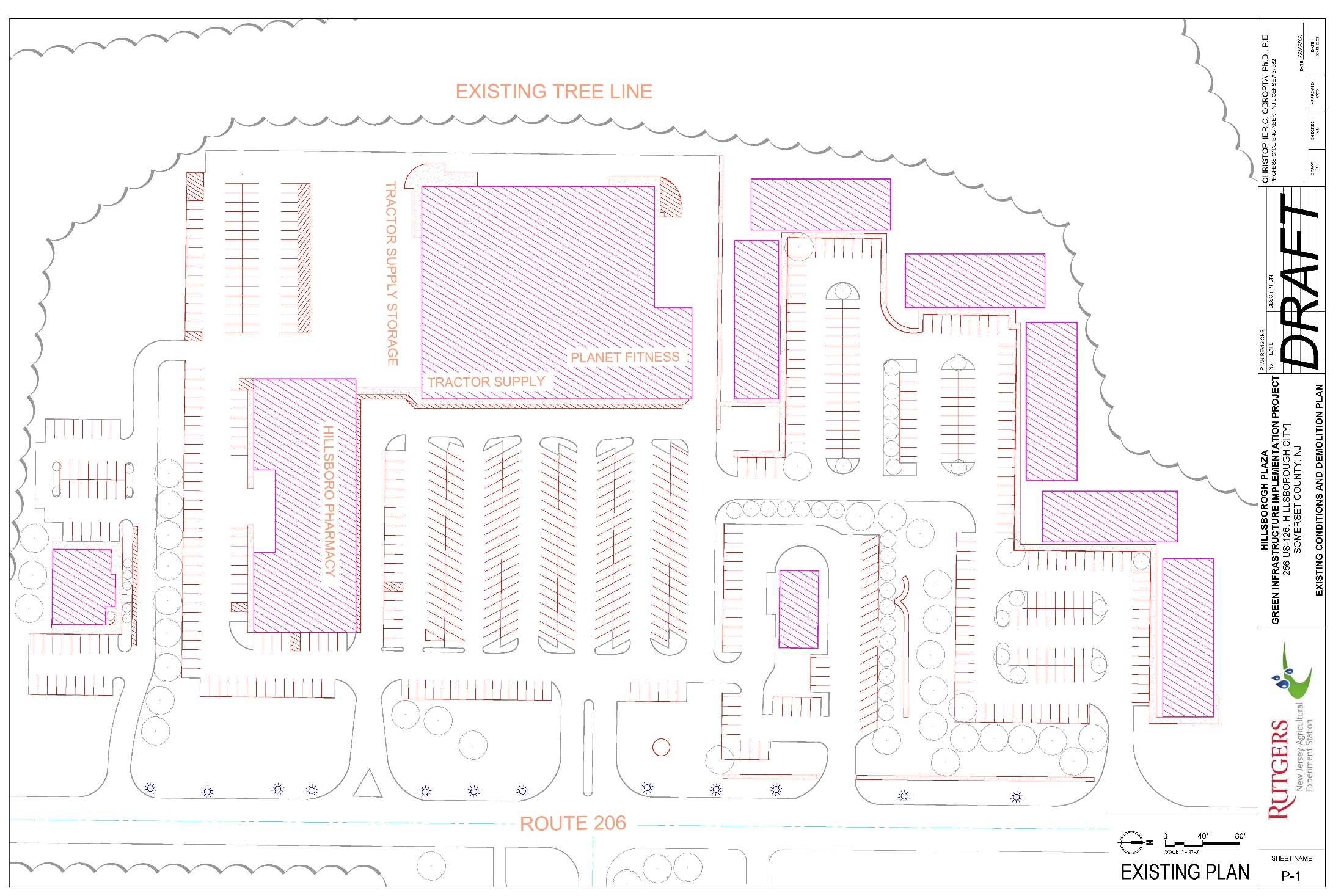 Water Quality Storm Analysis (1.25 inches)
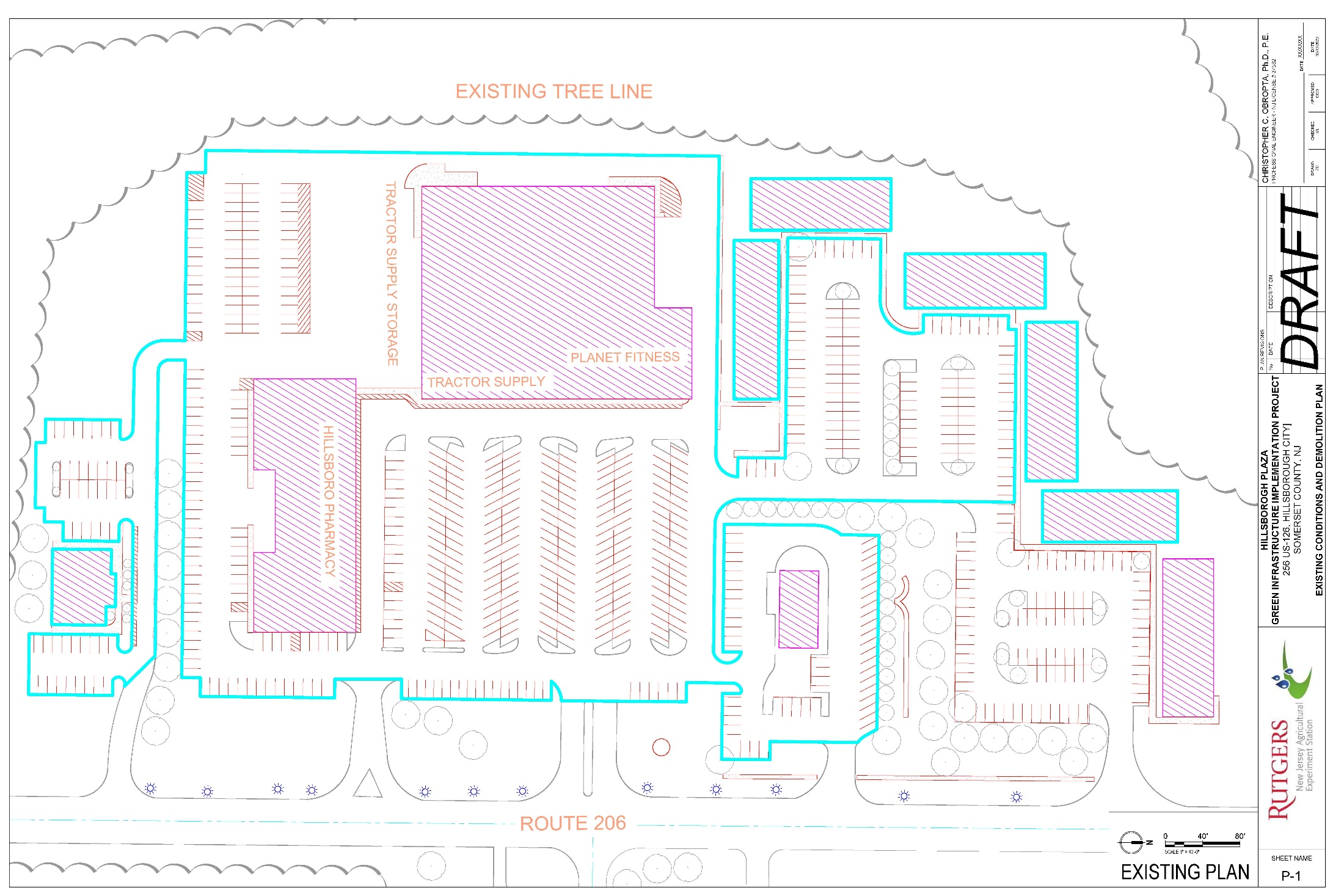 11.6 acres
52,635 ft3 of runoff for 1.25 inch storm
46,834 m2
1,490 m3 of runoff for 31.8 mm storm
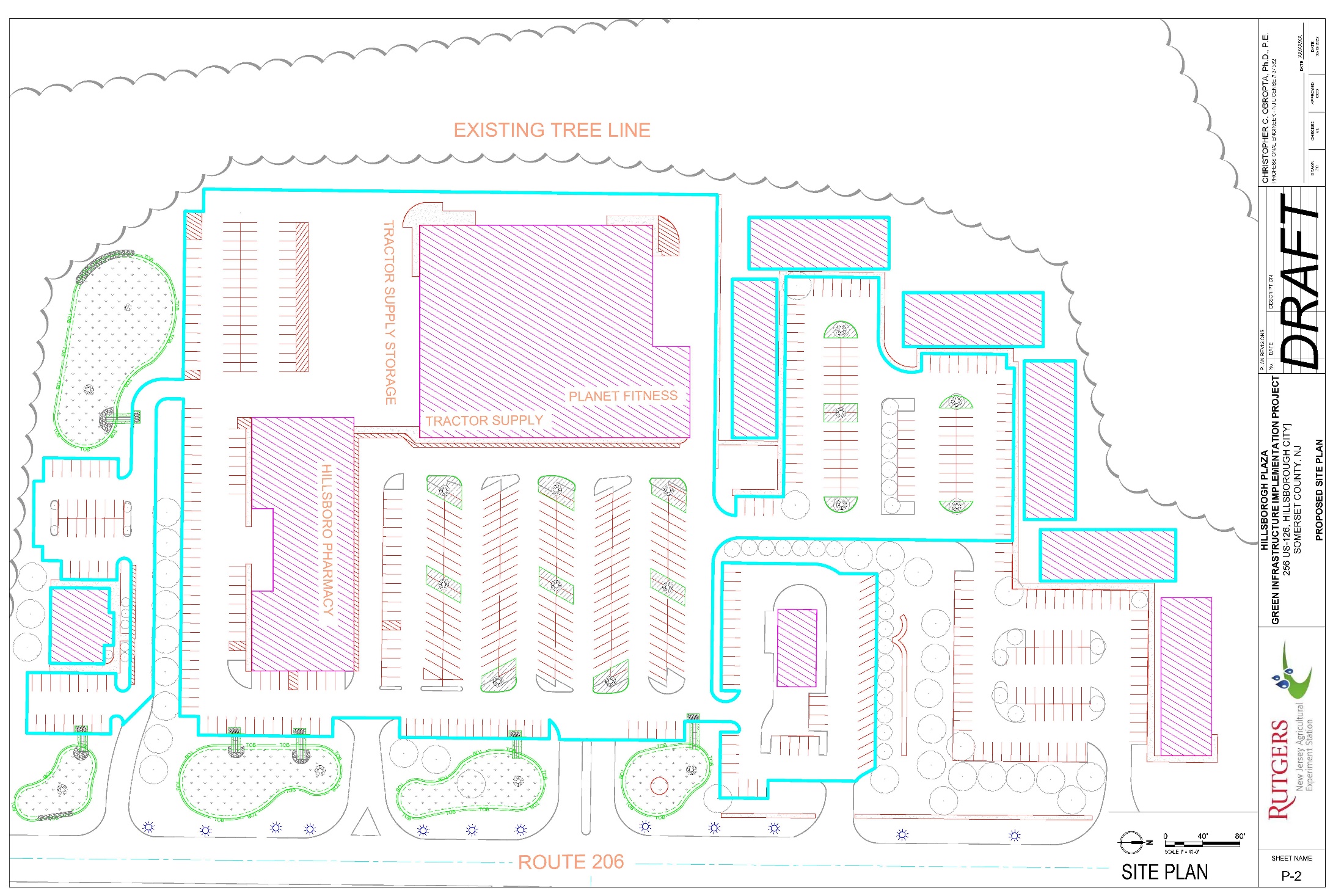 1.23 acres of rain gardens provides 45,611 ft3 of storage
4,960 m2 of rain gardens provides 
1,292 m3 of storage
1,631 m2 of pervious concrete provides 199 m3 of storage
17,560 ft2 of pervious concrete provides
7,024 ft3 of storage
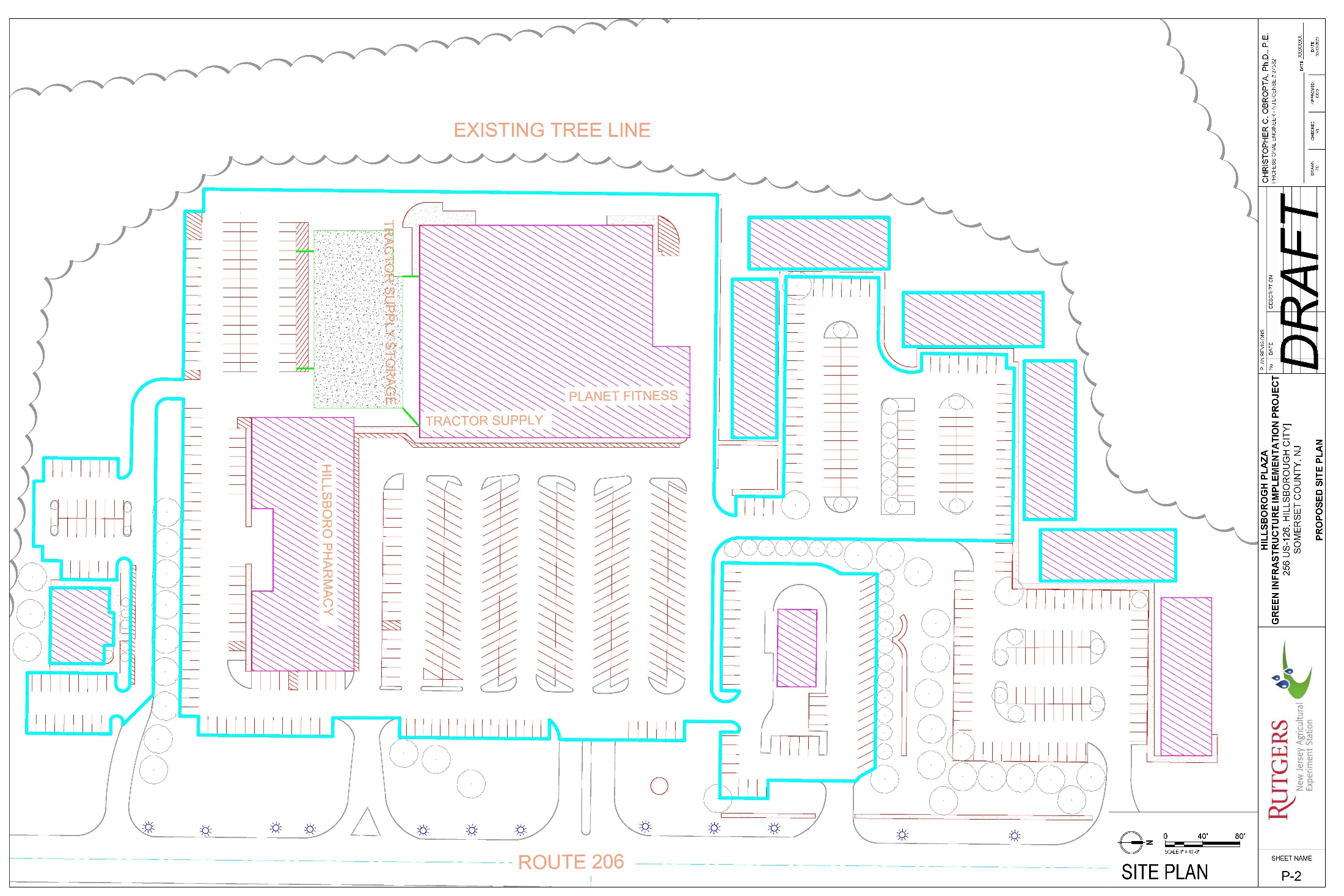 All of the Green Infrastructure Practices
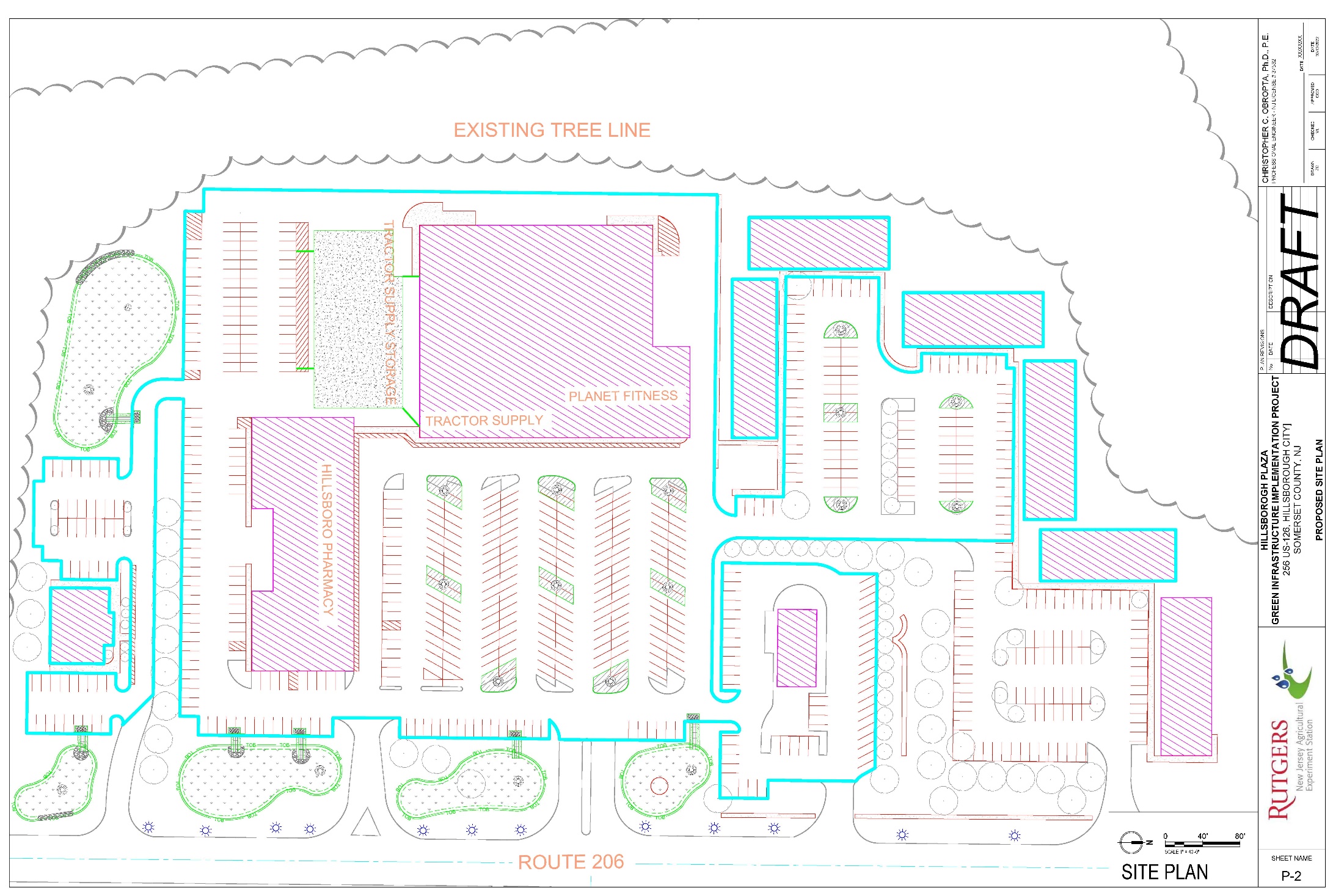 100-Year Storm Analysis (8.25 inches)
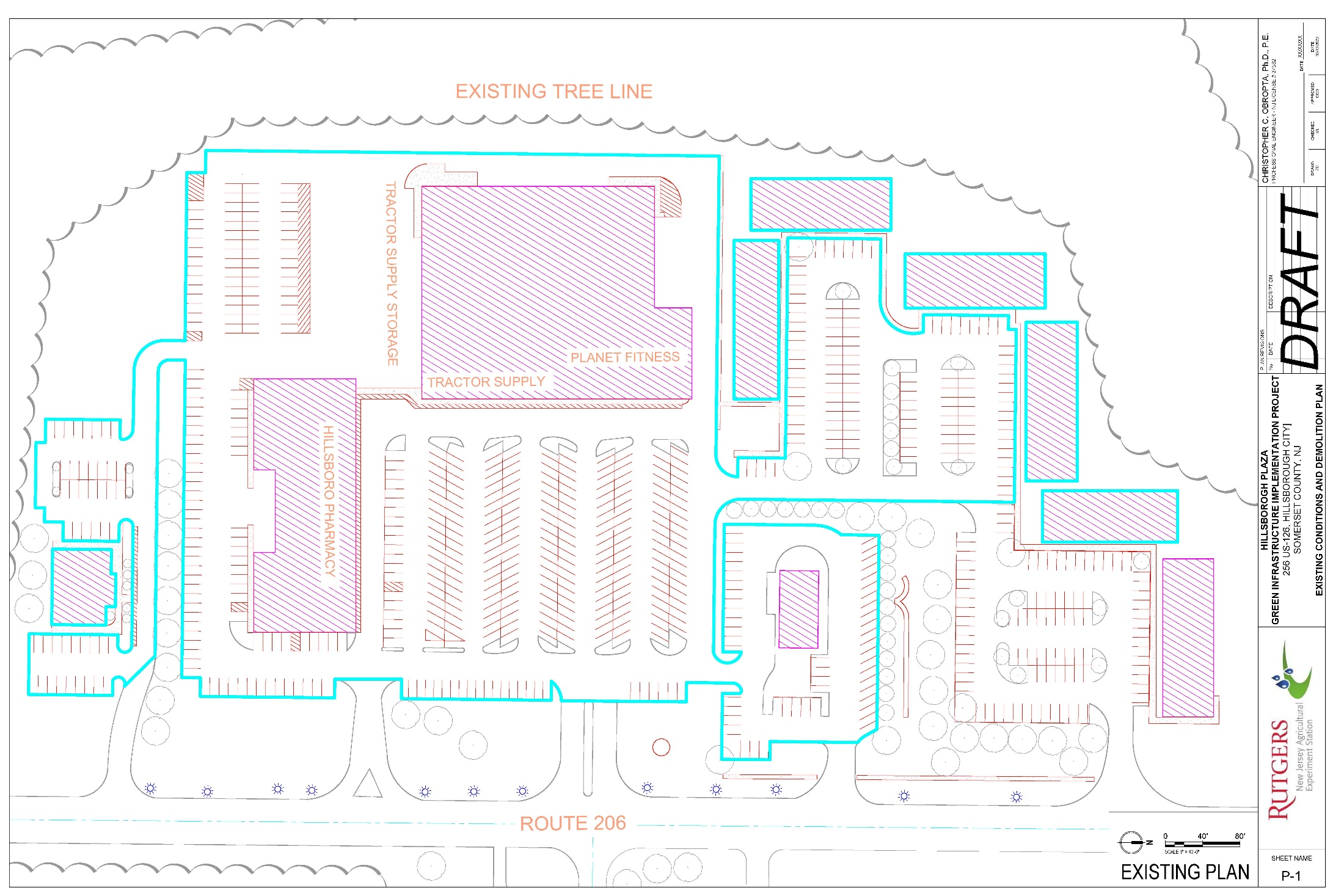 11.6 acres
294,756 ft3 of runoff for 7.0 inches rain
46,834 m2
8,347 m3 of runoff for 178 mm storm
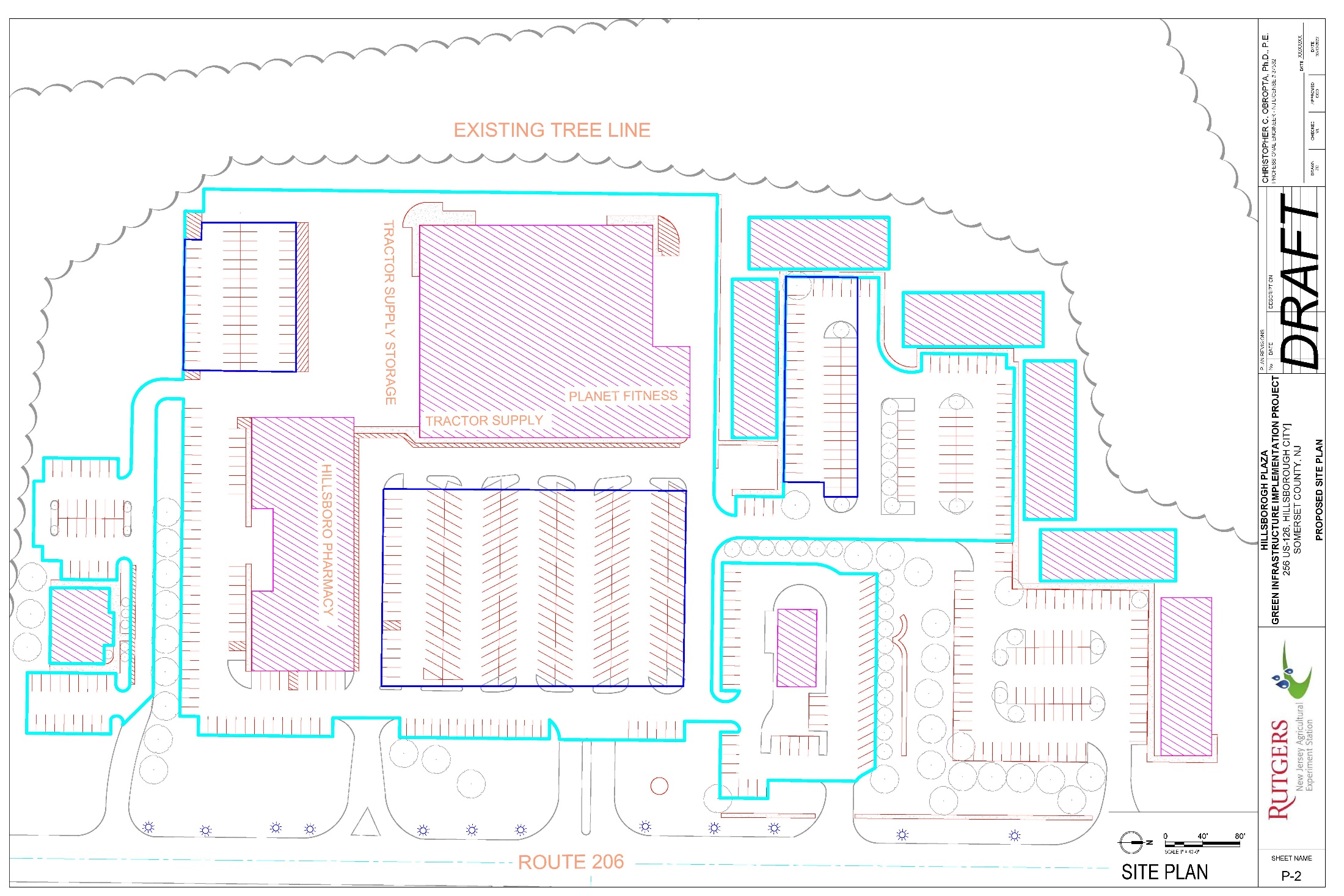 9,712 m2 of underground storage provides 
9,945 m3 of storage
2.4 acres of underground storage system provides 351,208 ft3 of storage
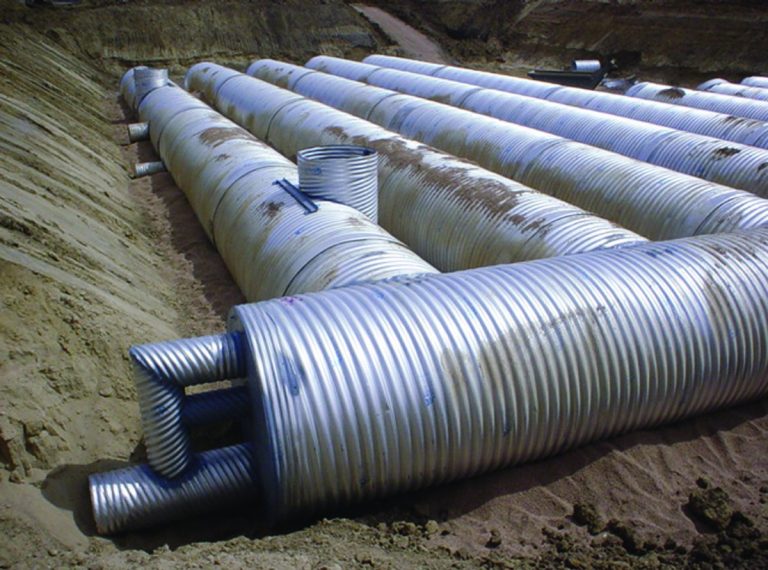 64,800 ft (19,750 m) of two-foot (0.6 m) diameter pipe
[Speaker Notes: 2.6 million gallons of storage.  If you increase the pipe size from 24” to 48”, we can store three times as much water = 8.5 million gallons.]
Green and Gray Infrastructure Practices
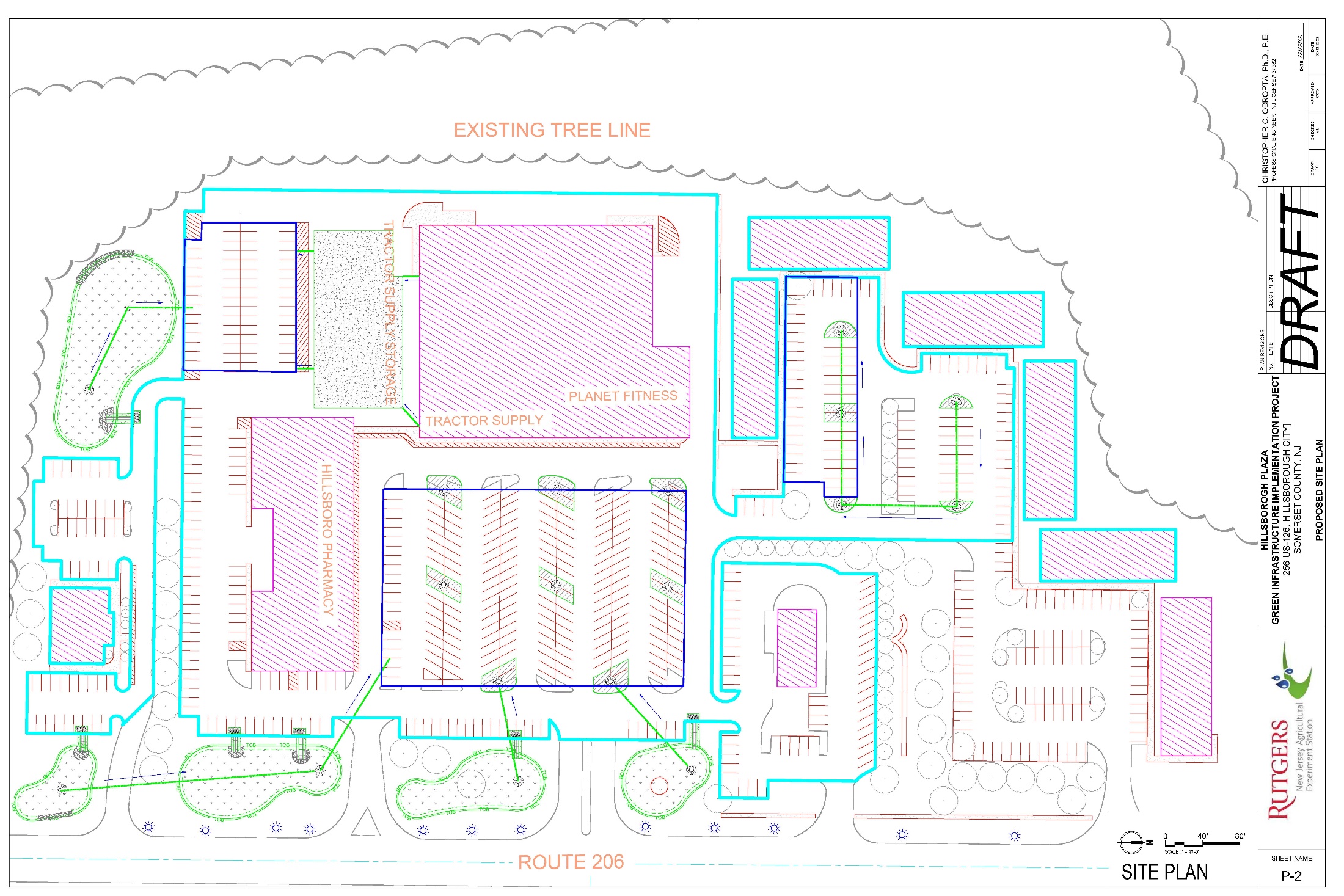 [Speaker Notes: 2.6 million gallons of storage.  If you increase the pipe size from 24” to 48”, we can store three times as much water = 8.5 million gallons.]
EXISTING CONDITIONS (3/4th of the site)
(NEW JERSEY WATER QUALITY PEAK DISCHARGE 1.25”)
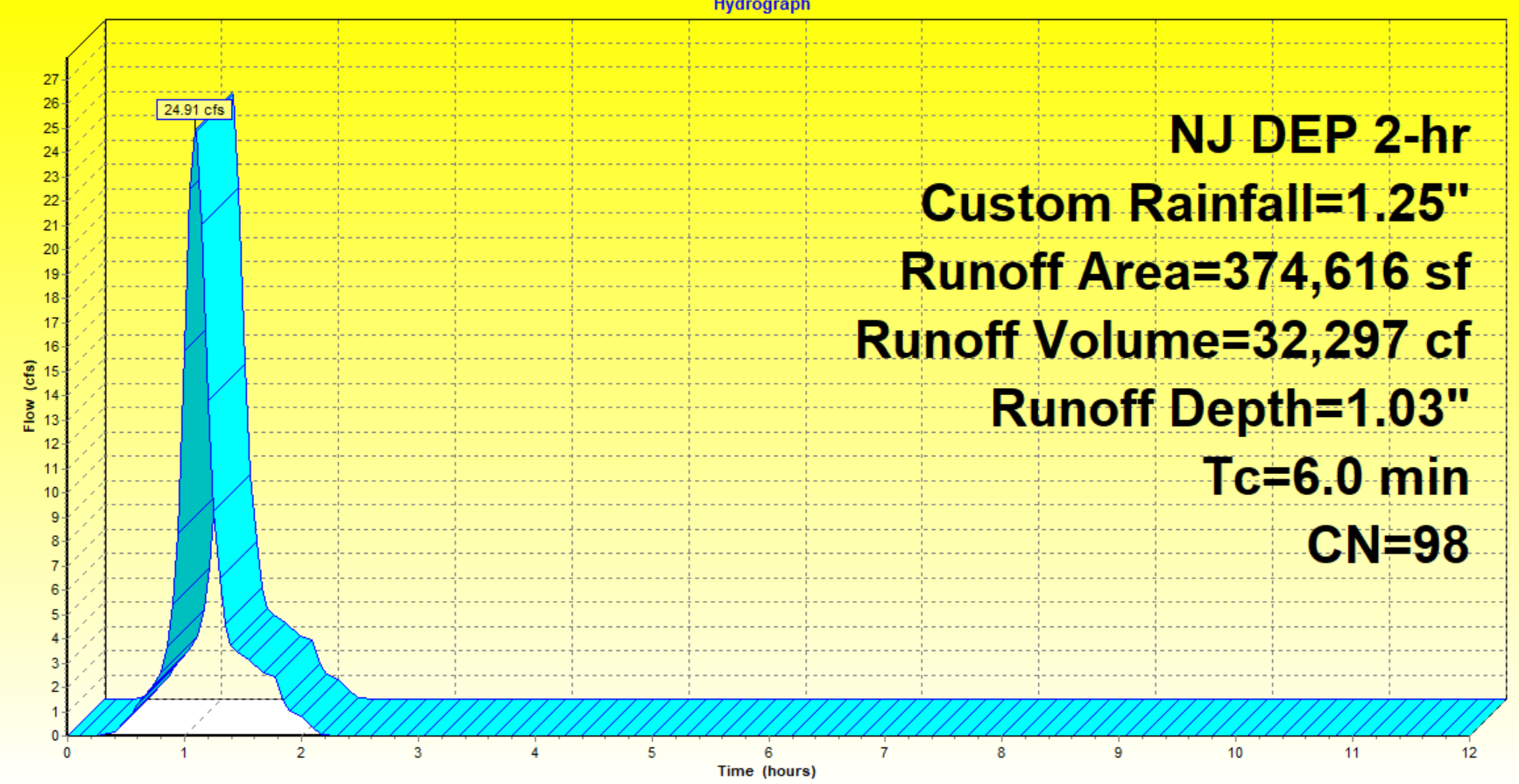 Drainage Area = 8.7 acres

Runoff Volume = 32,297 ft3
PROPOSED CONDITIONS (RAIN GARDENS)
(NEW JERSEY WATER QUALITY PEAK DISCHARGE 1.25”)
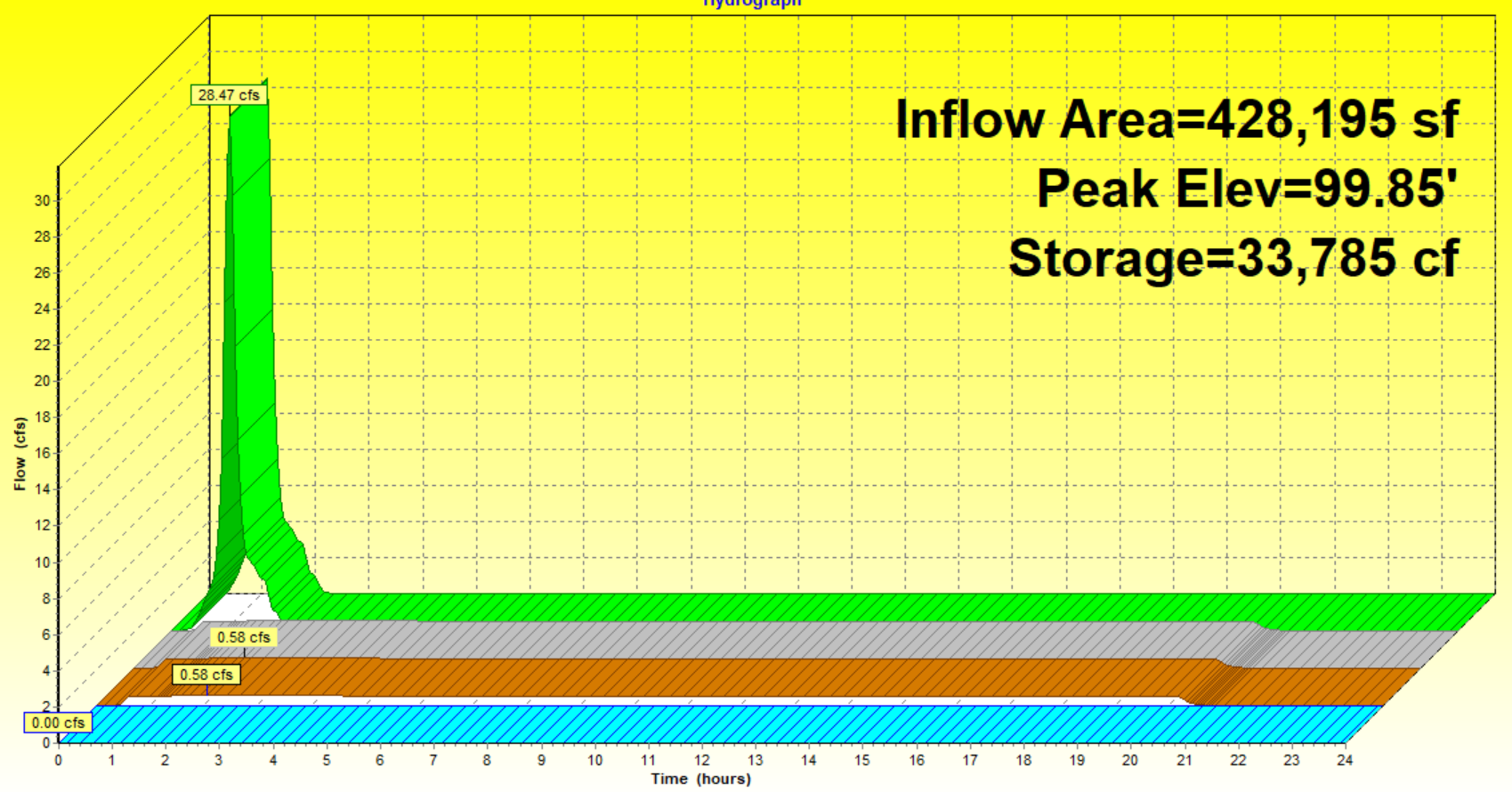 Drainage Area =  9.8 acres
Runoff Volume = 33,785 ft3
Volume Captured and Infiltrated = 33,785 ft3
Maximum Depth = 0.35 ft
EXISTING CONDITIONS (1/4th of the site)
(NEW JERSEY WATER QUALITY PEAK DISCHARGE 1.25”)
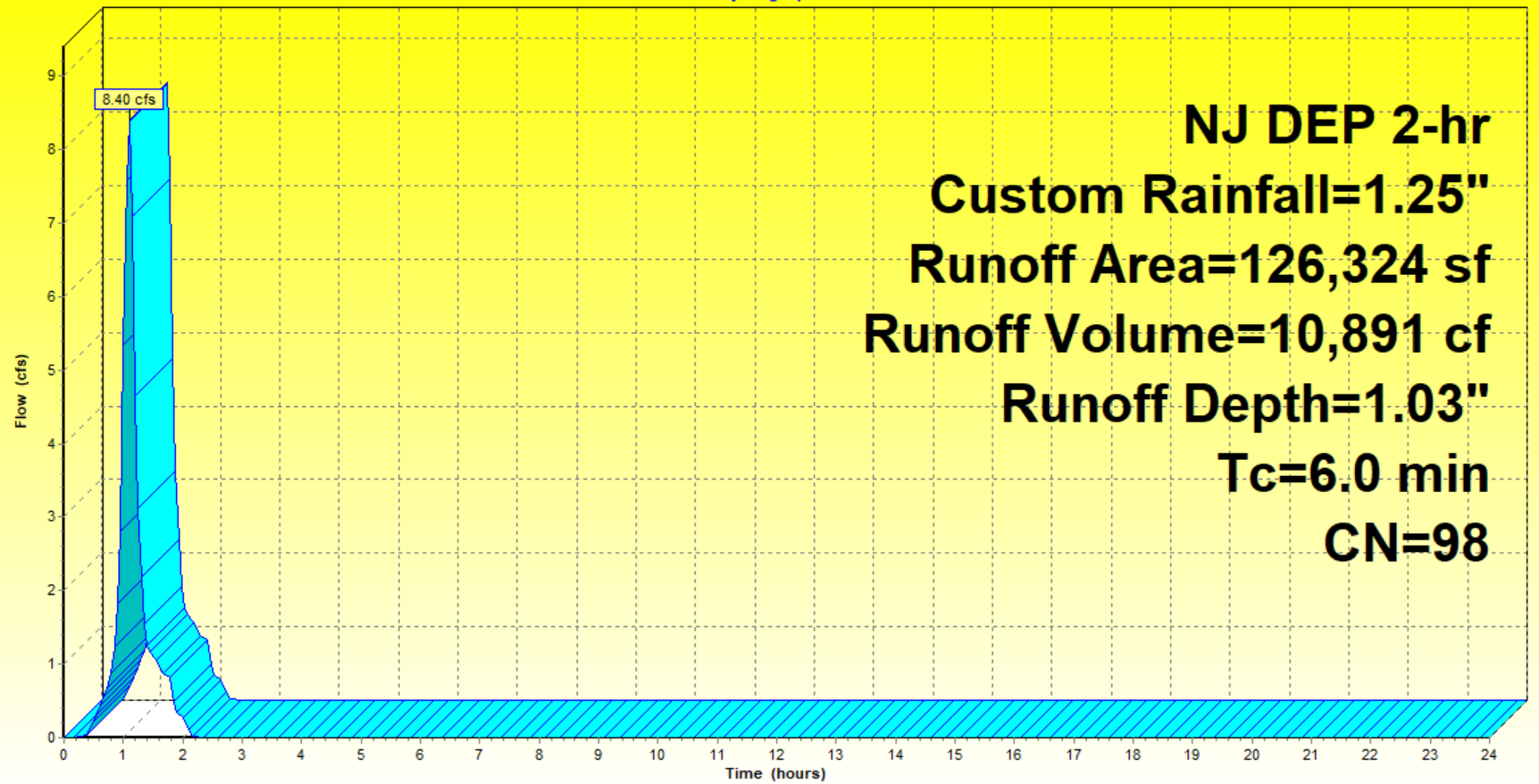 Drainage Area = 2.9 acres

Runoff Volume = 10,891 ft3
PROPOSED CONDITIONS (PERVIOUS CONCRETE)
(NEW JERSEY WATER QUALITY PEAK DISCHARGE 1.25”)
Drainage Area =  2.9 acres
Runoff Volume = 10,891 ft3
Volume Captured and Infiltrated = 10,891 ft3
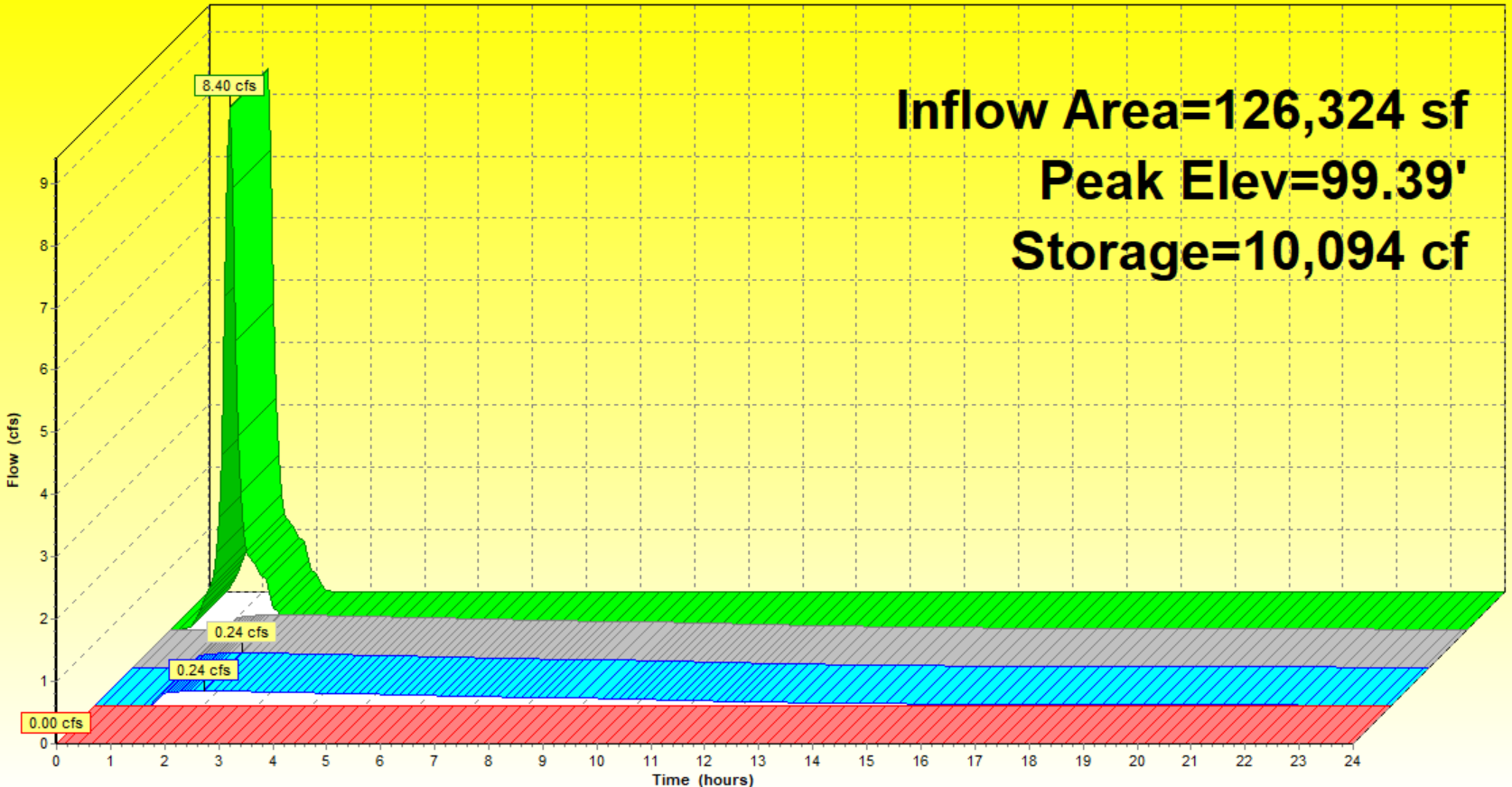 UNDERGROUND STORAGE SYSTEM FOR REMAINDER OF 100-YEAR STORM
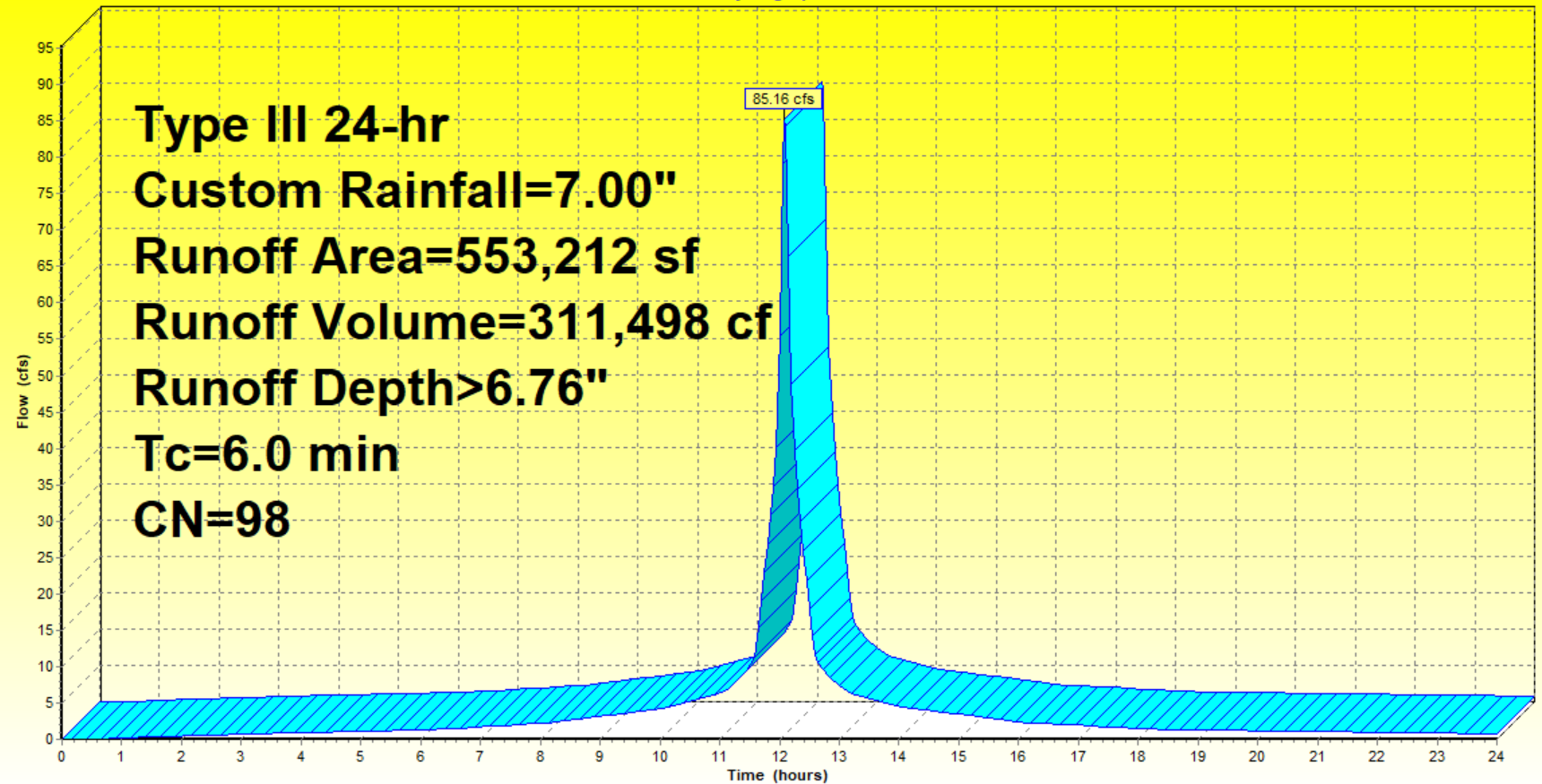 3.83
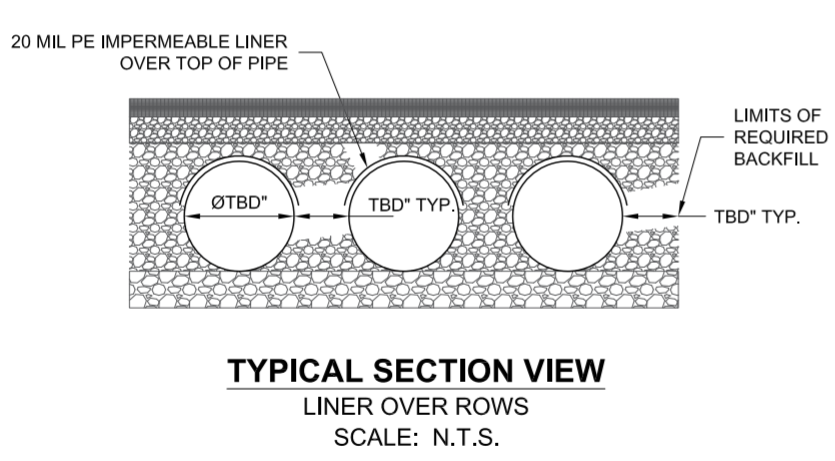 3.50
2.50
24 in
6 in
0.50
0.00
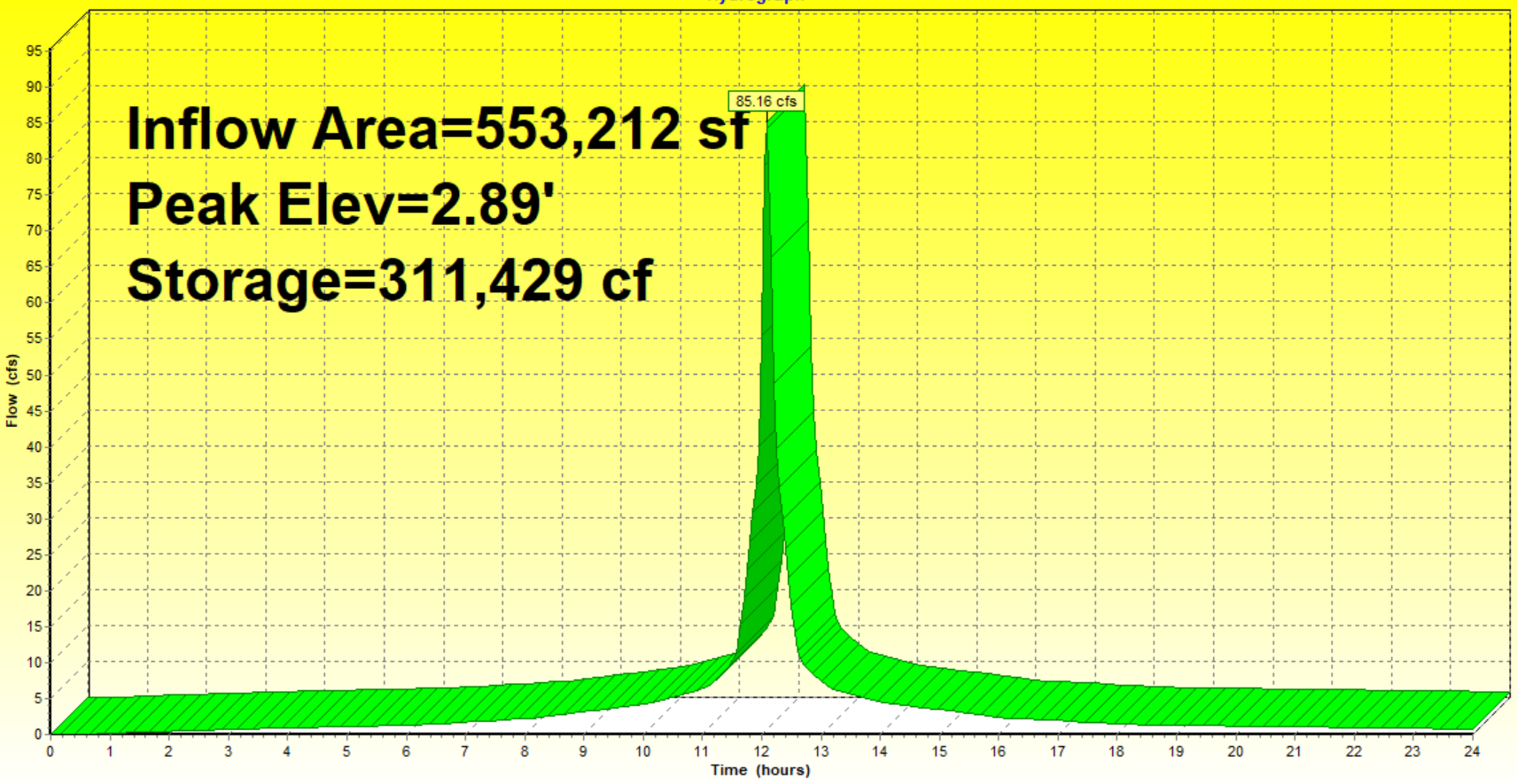 Remaining Questions
Is it possible to route all the stormwater runoff for the 1.25-inch storm to the green infrastructure practices?
Is it possible to bypass the larger storms to the underground storage system?
How long do we hold the larger storms before we can safely release the stormwater?
If we over-design the system, can we get stormwater flows from nearby areas to this location for storage?
How many developed areas must get this treatment to reduce flooding downstream?
What is the cost?